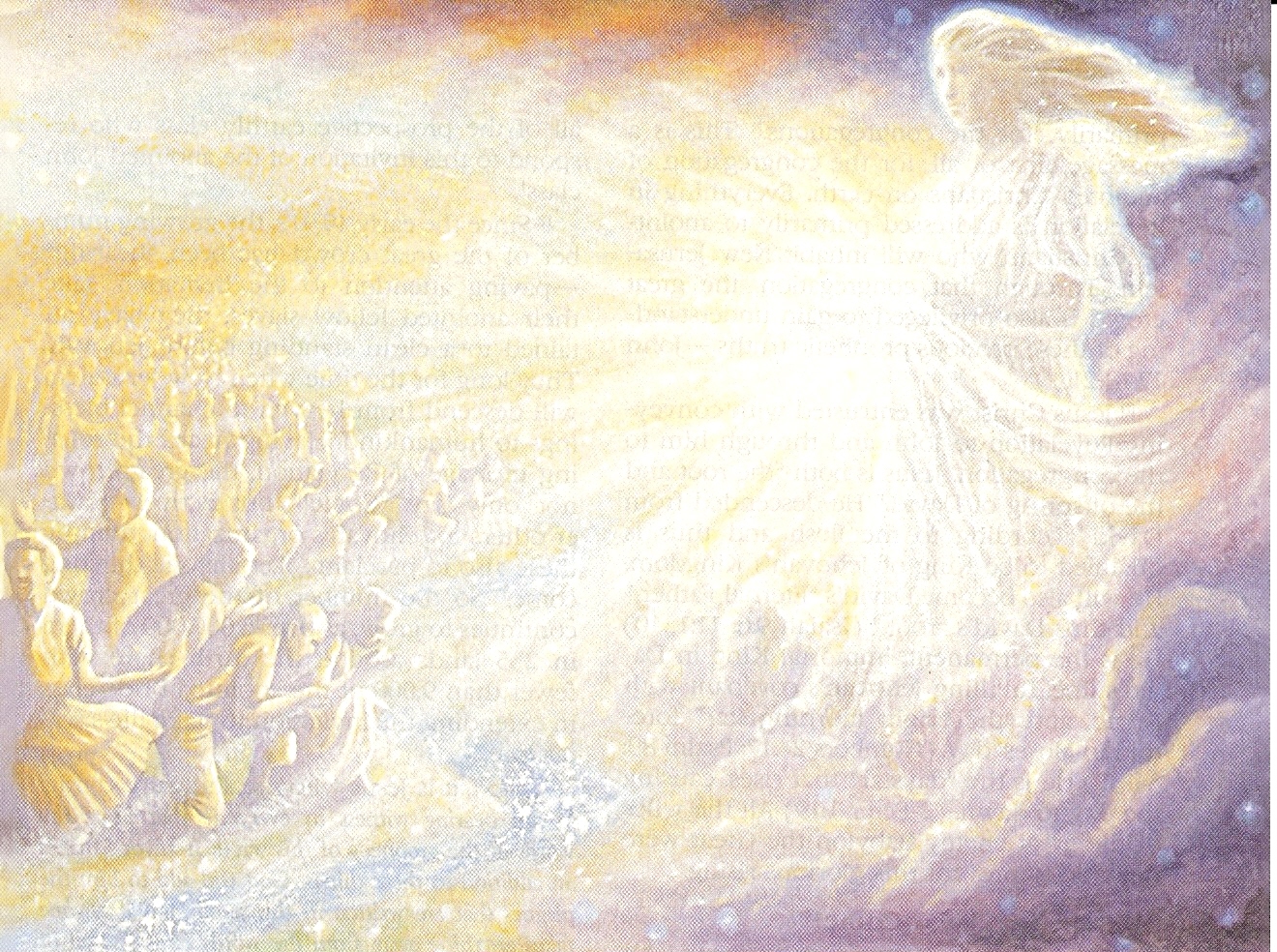 The Rapture(I Thessalonians 4:13-5:11)
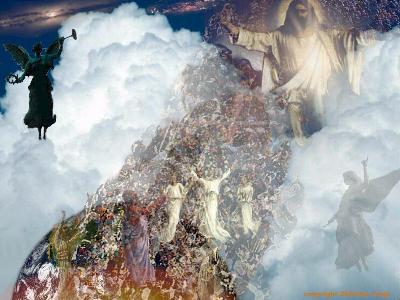 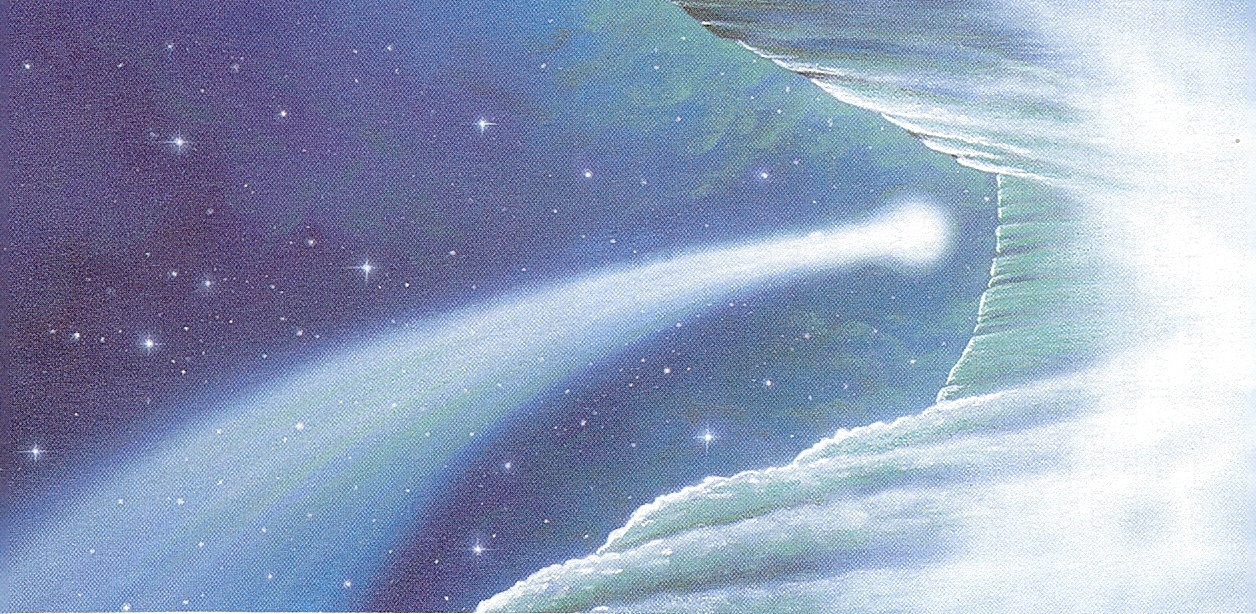 The Word “Rapture”(Greek)
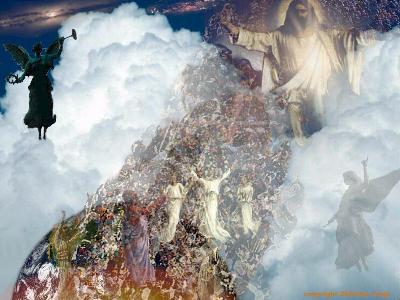 Caught up
Catch away
Taken up
To seize
To pluck
To pull
To take by force
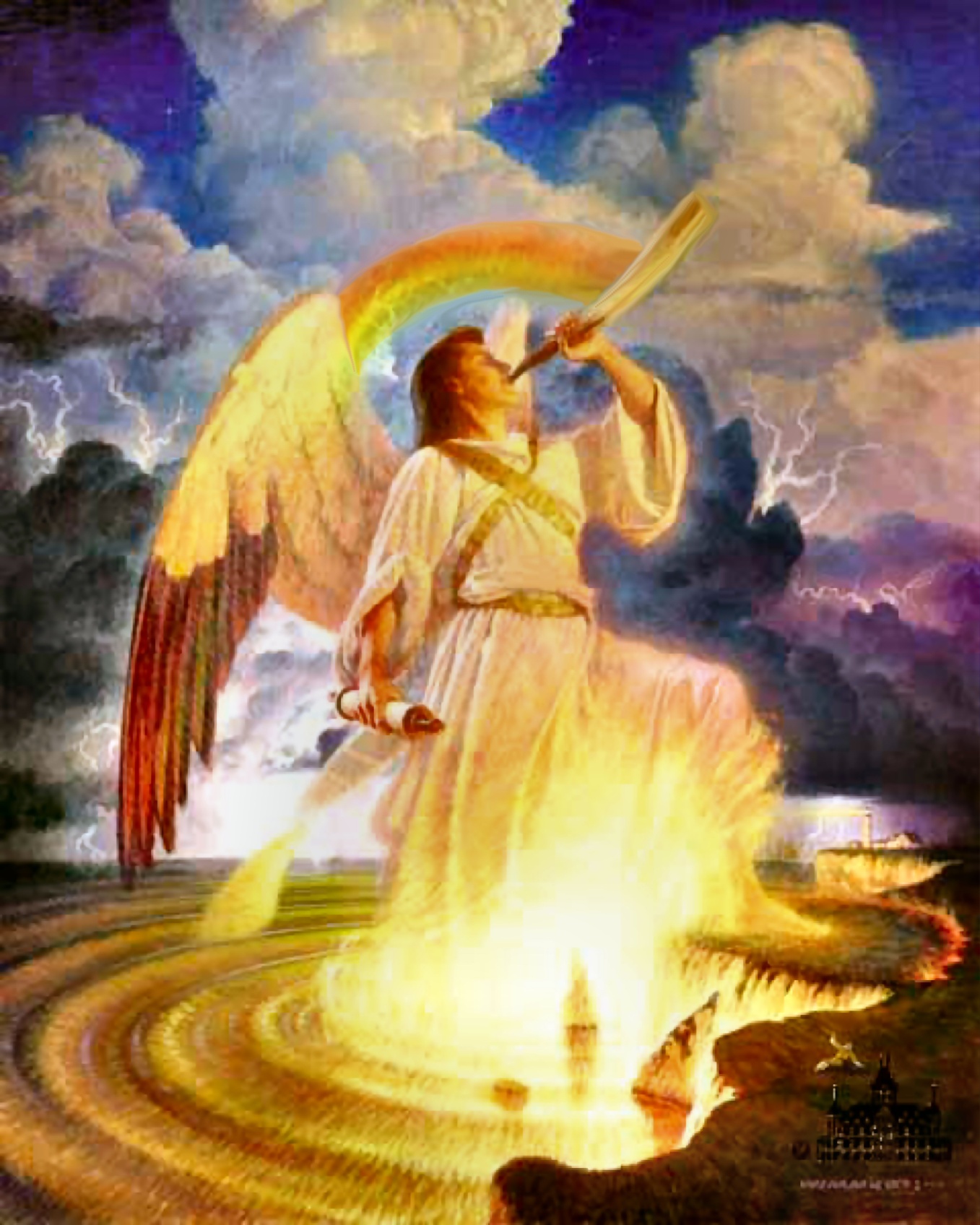 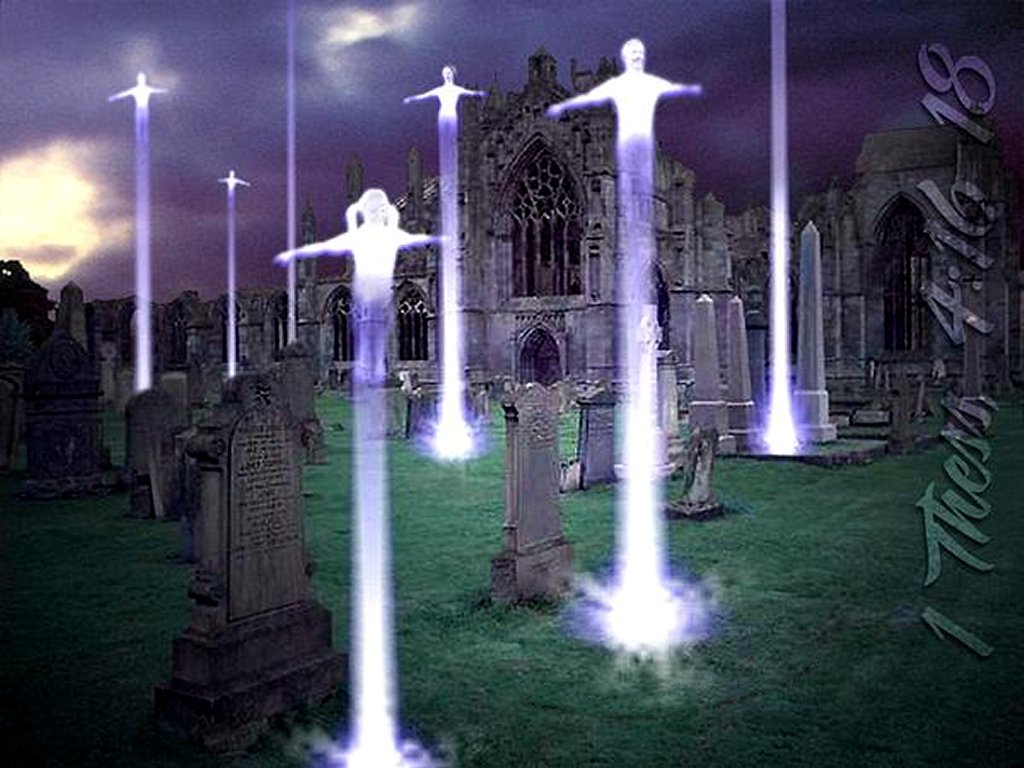 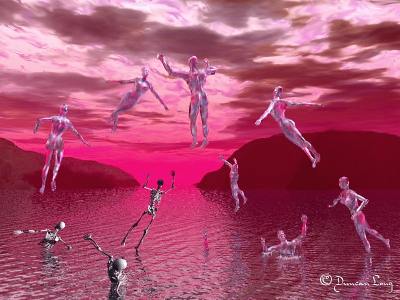 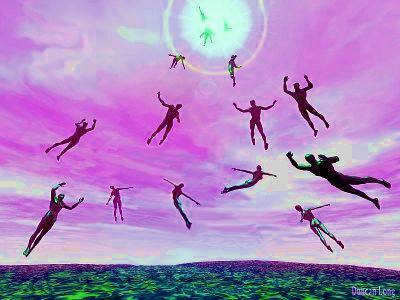 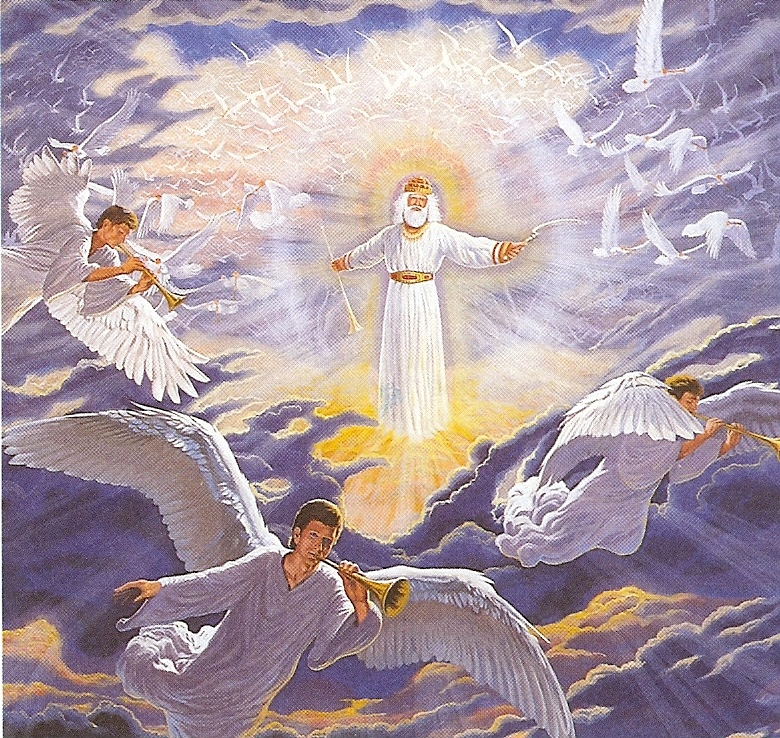 “The things which thou hast seen” (Revelation 1:11-17)
The vision of the glorified Christ
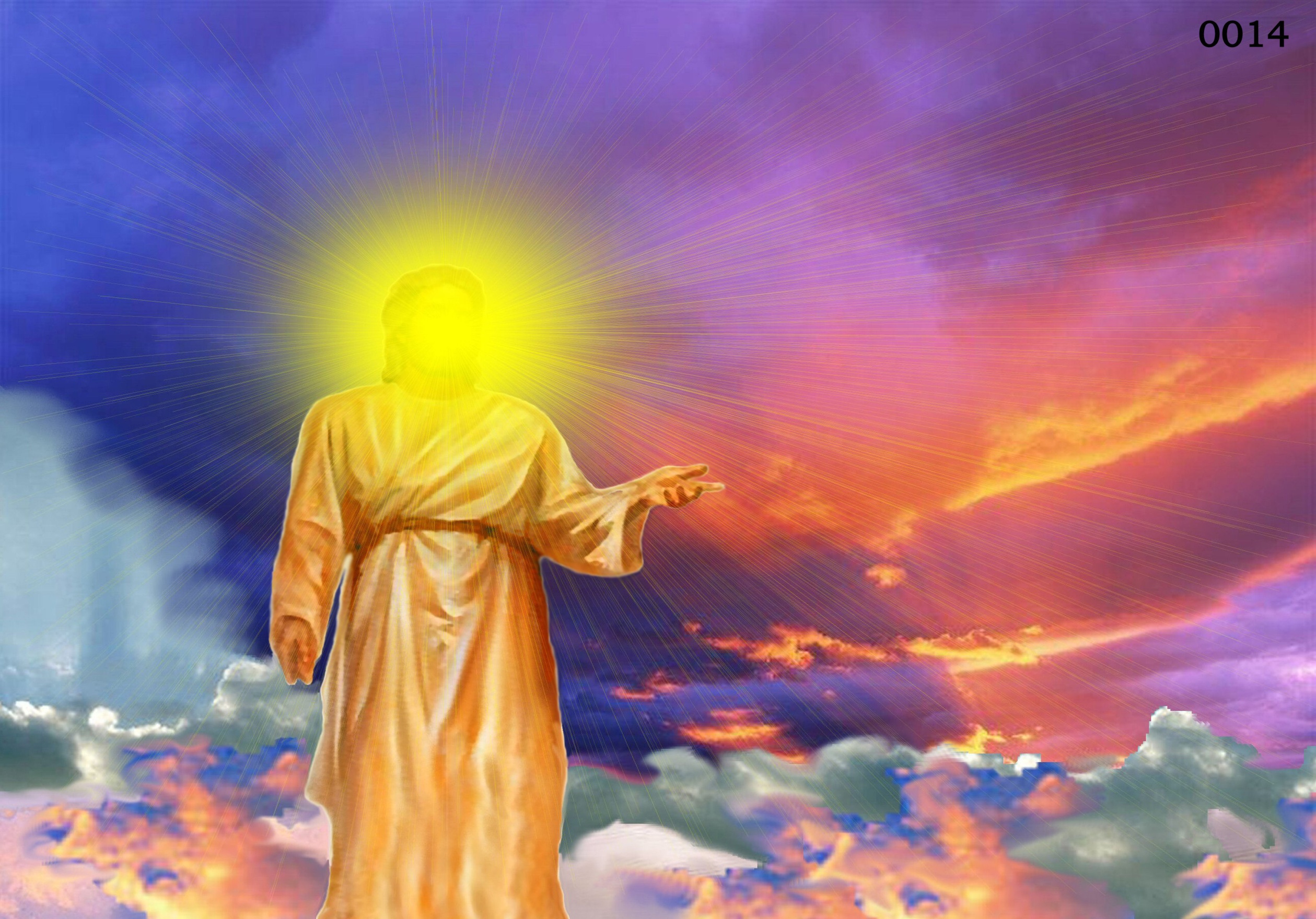 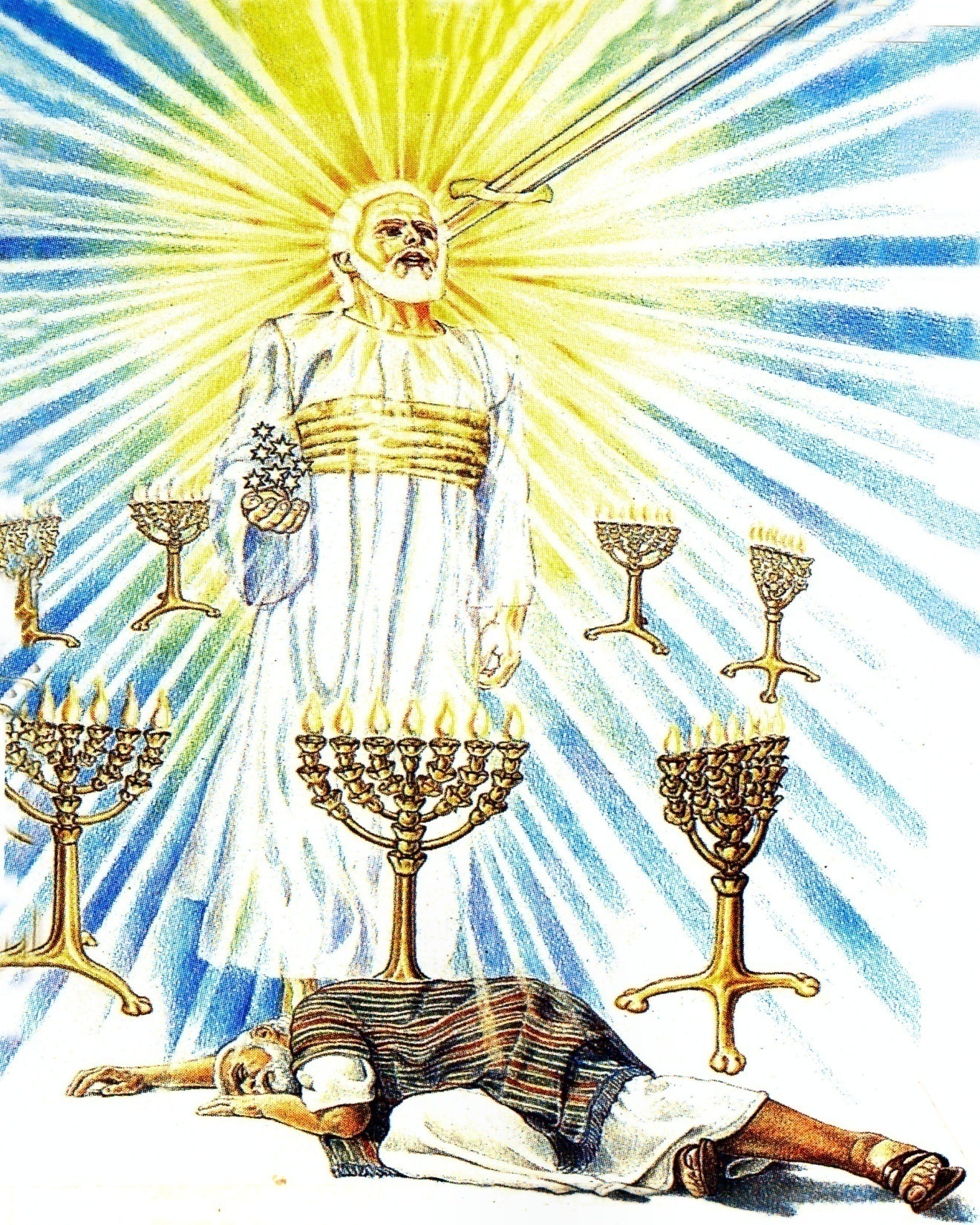 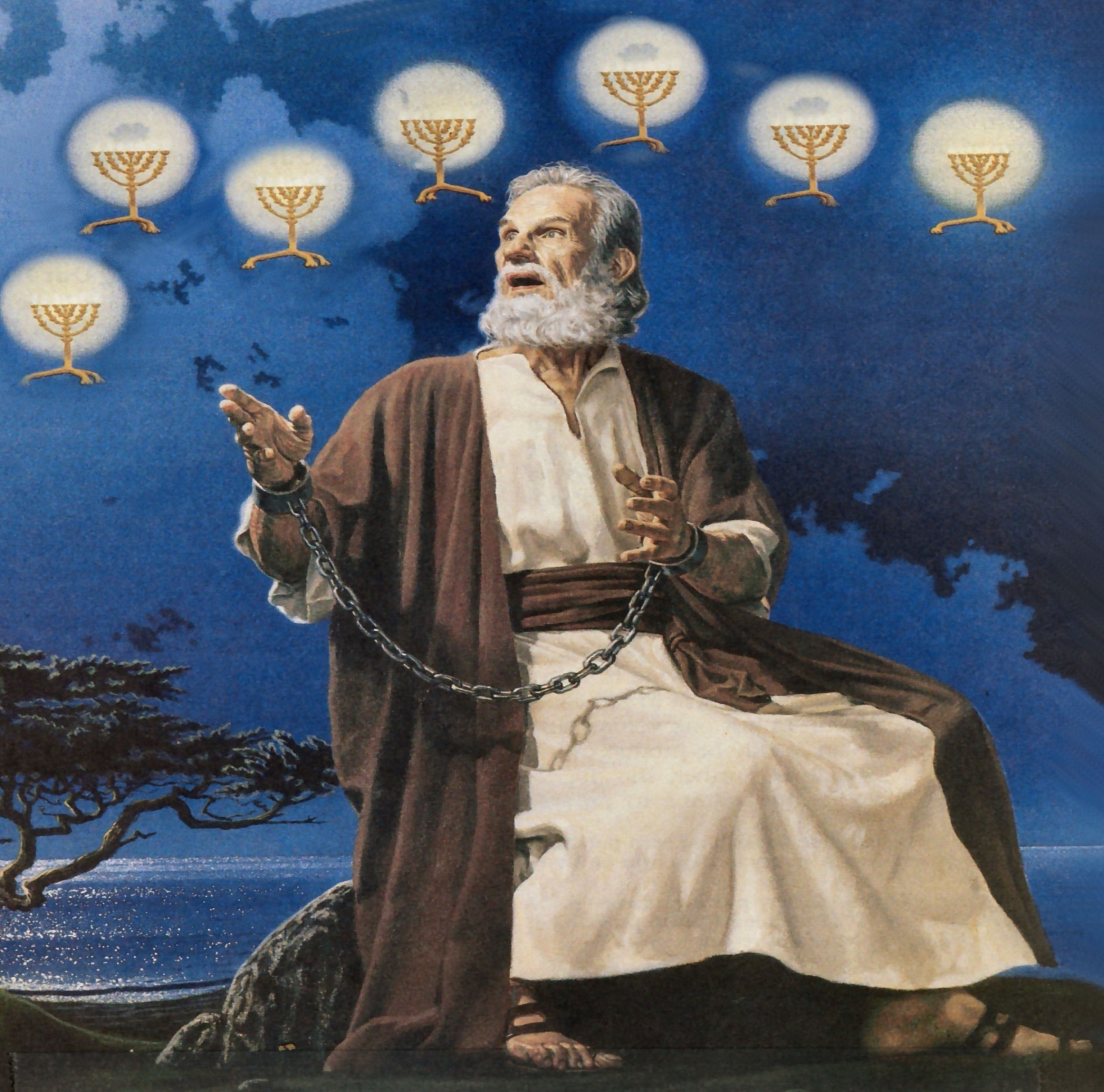 “The things which are”(Revelation 2:1-3:22)
Spiritual condition of the seven churches
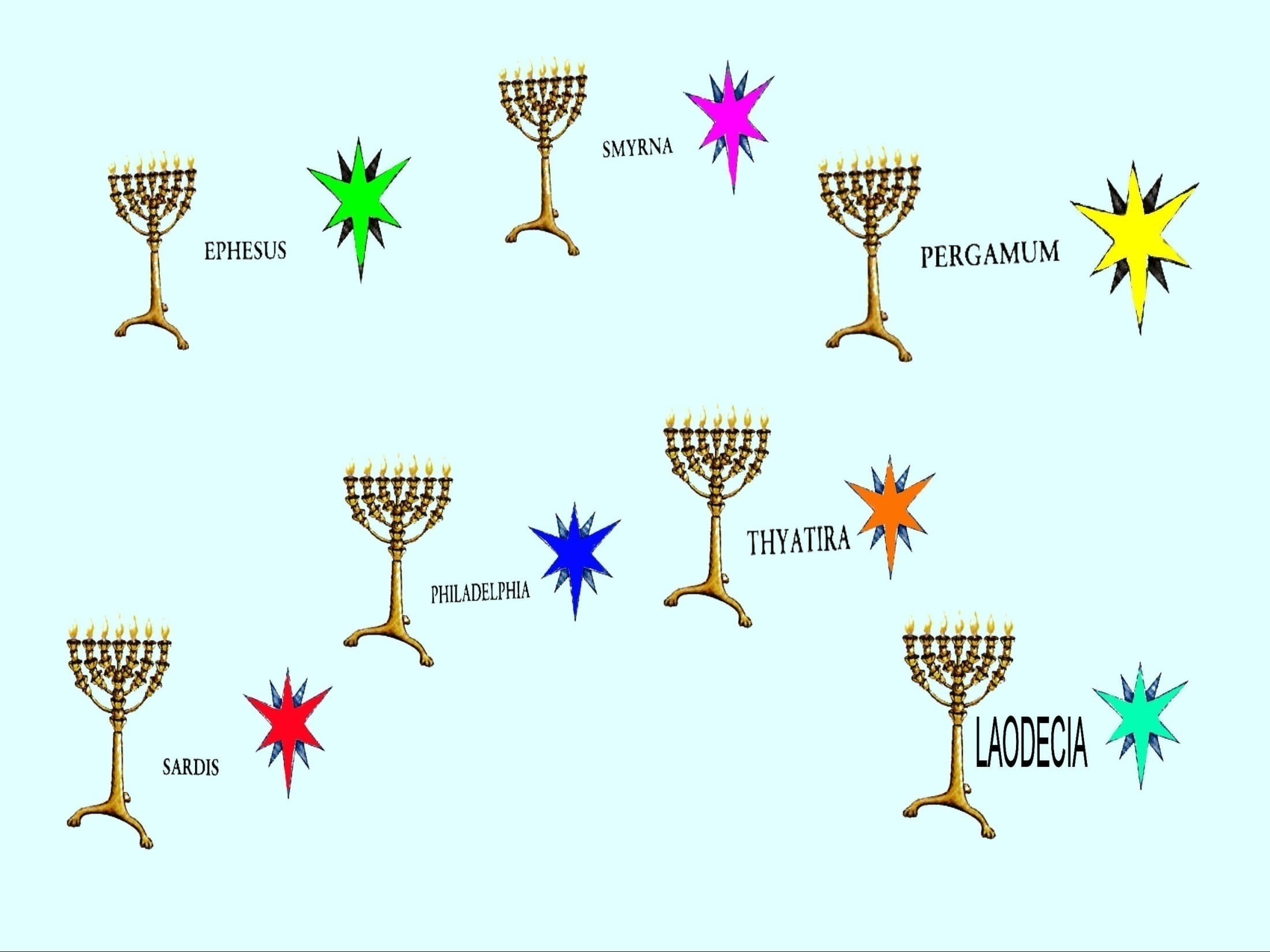 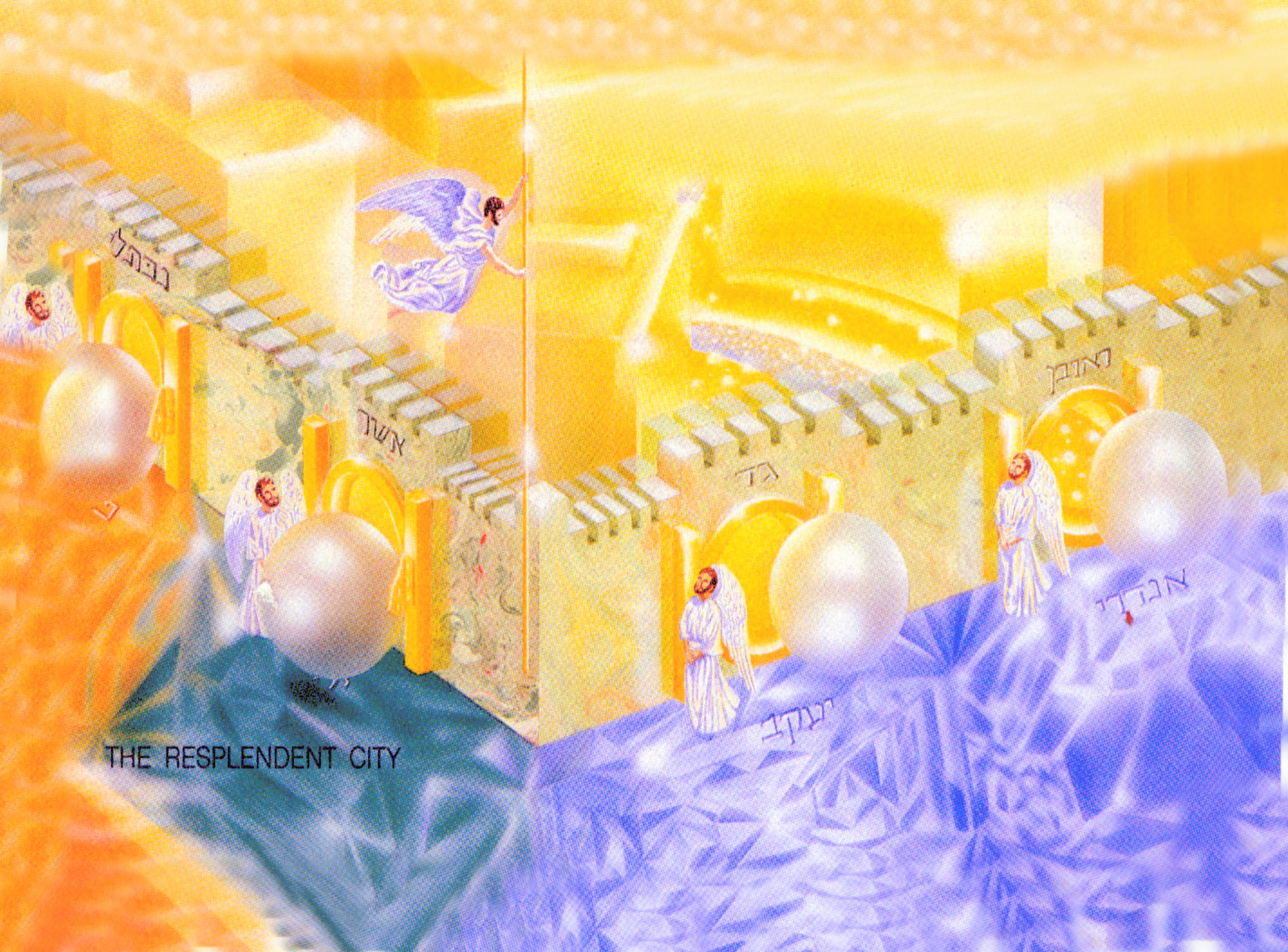 “The things which shall be hereafter” (Revelation 4:1-22:21)
Rapture 
Tribulation Period
Return of Jesus Christ
Establishment of the Millennial Kingdom
New Heaven and New Earth
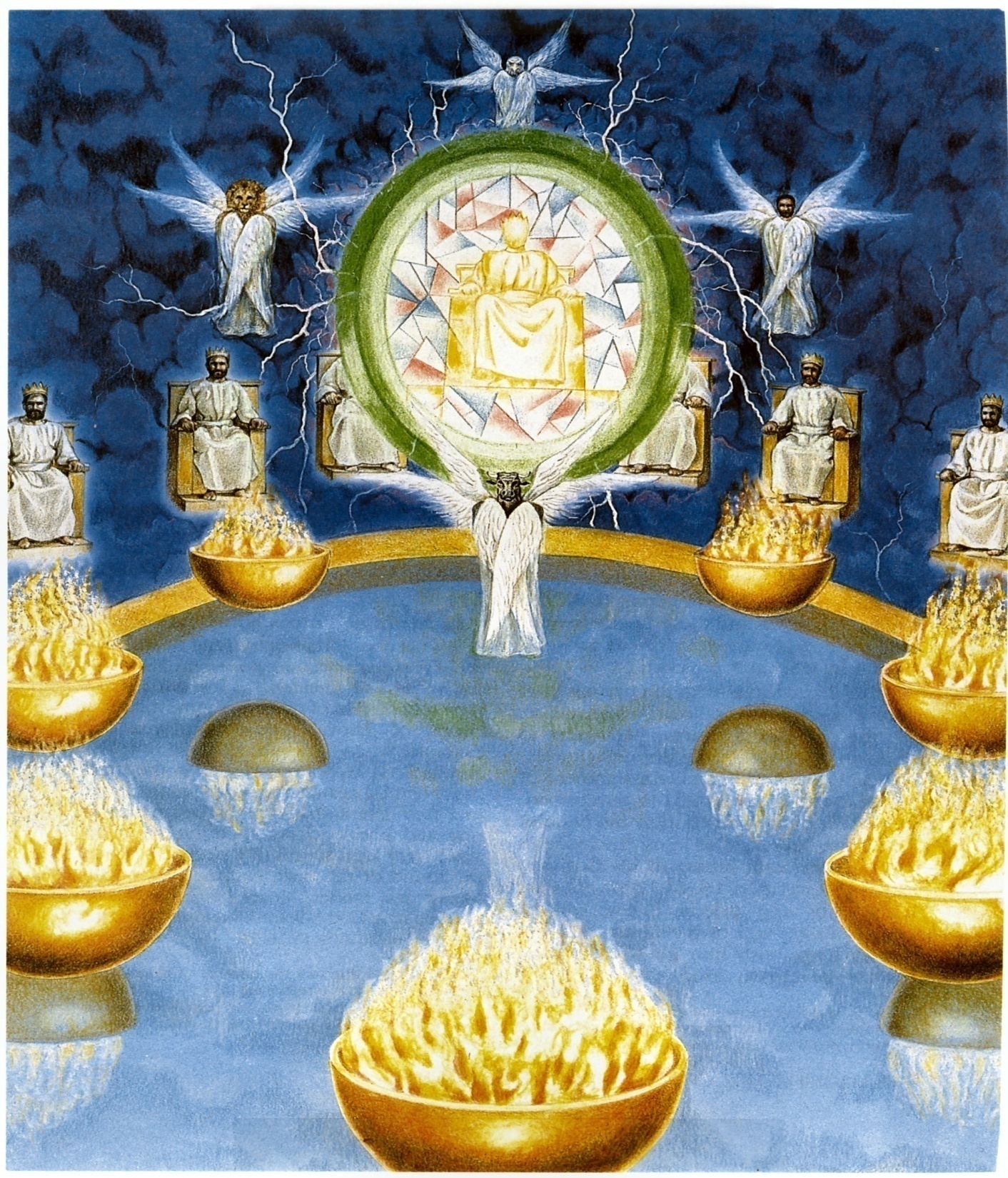 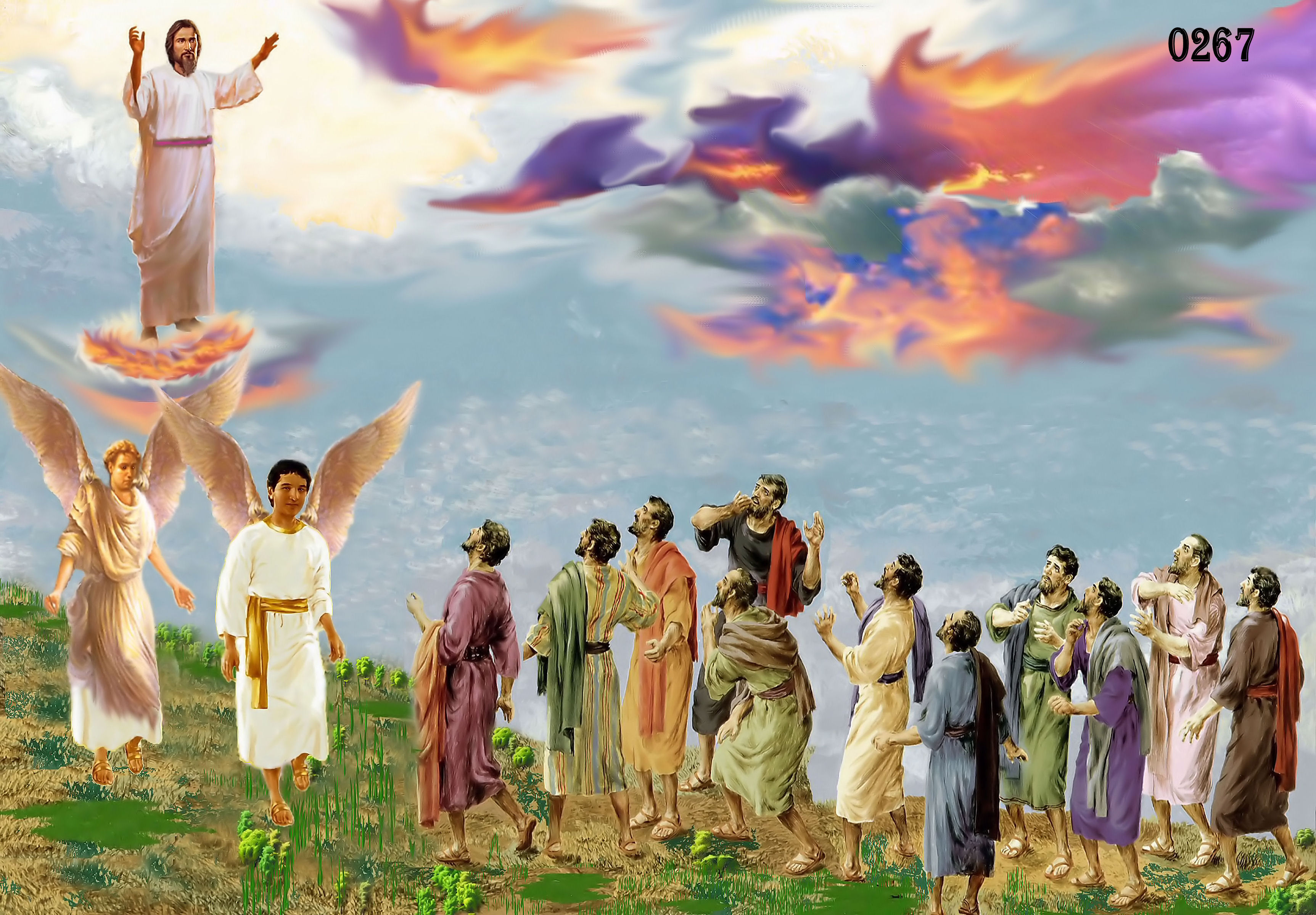 “I will come again…”
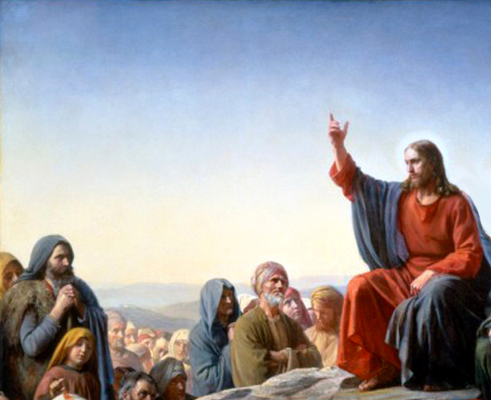 “And as he sat upon the mount of Olives, the disciples came unto him privately, saying, Tell us, when shall these things be? and what shall be the sign of thy coming, and of the end of the world?” (Matt. 24:3)
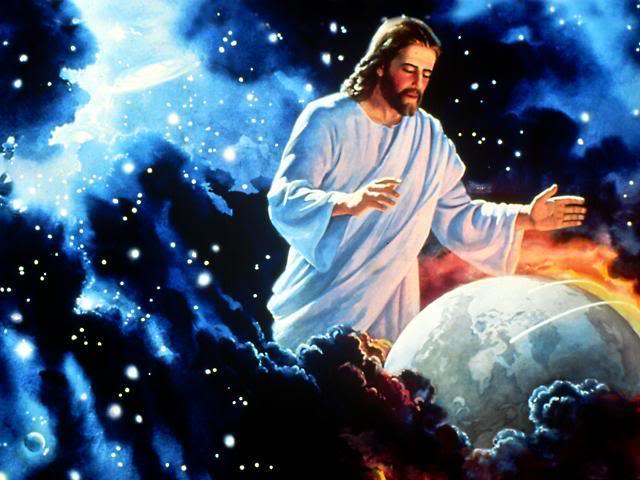 Signs of Christ Coming(Daniel 12:1-10)
1. The last days will be busy days – vs. 4 “running to and fro…” 
Speed and ease of travel is unprecedented in our day and age
Everyone is on the move
Crowded highways 
Air traffic
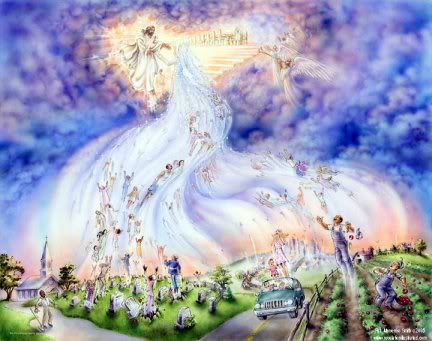 2. The last days will be brilliant days – vs. 4 “knowledge shall increase…”
Acceleration of knowledge 
Scientific knowledge
Medical knowledge
Technical knowledge
Communication breakthroughs – Internet
Computer age
Internet
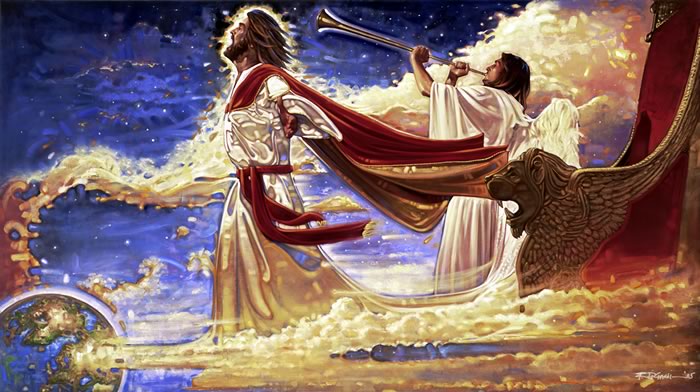 3. The last days will be blinding days – vs. 10 “but the wicked shall do wickedly (lawlessness will increase); and none of the wicked shall understand…”
“The god of this world (Satan) hath blinded the minds of them that believe not…having eyes to see they see not and having ears to hear they hear not…”
 (see Matt. 16:2-3, Luke 21:28, I Cor. 2:14, Jude 1:18)
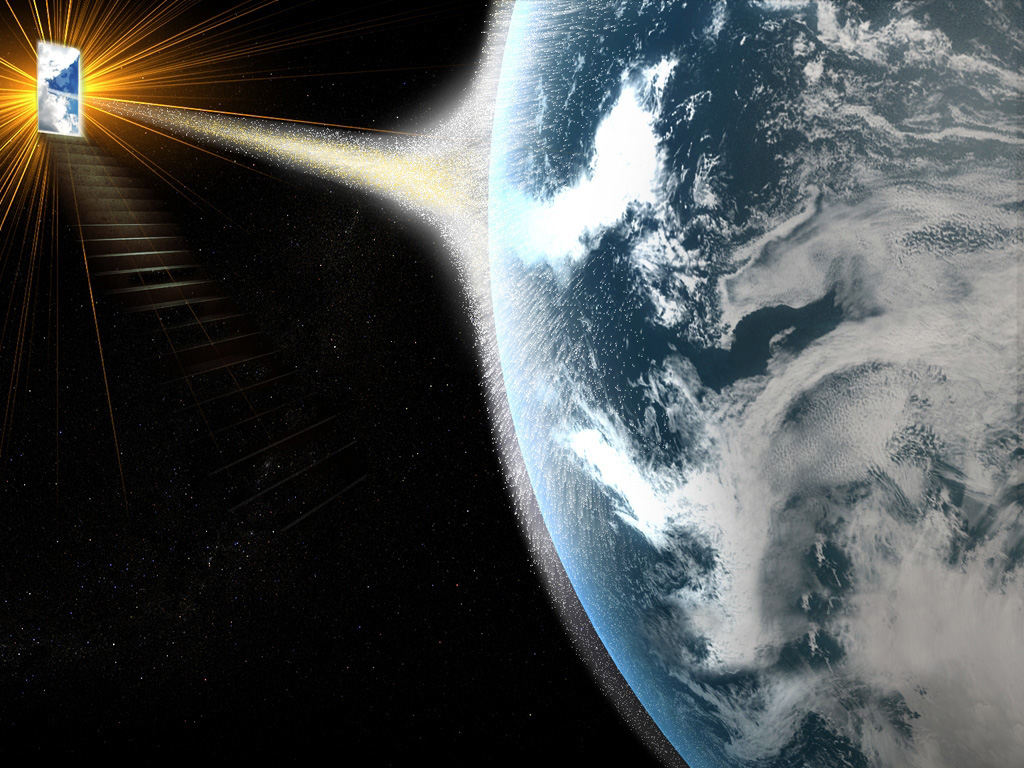 There will be an increase of wickedness in spite of increased enlightenment –                     II Tim. 3:1-5 “…wax worse and worse deceiving and being deceived…”
“This know also, that in the last days perilous times shall come. For men shall be lovers of their own selves, covetous, boasters, proud, blasphemers, disobedient to parents, unthankful, unholy, Without natural affection, trucebreakers, false accusers, incontinent, fierce, despisers of those that are good, traitors, heady, highminded, lovers of pleasures more than lovers of God; Having a form of godliness, but denying the power thereof: from such turn away.” (II Timothy 3:1-6)
There will be a spirit of deception and blindness that will come upon lost humanity – I Tim. 4:1-2 “…seducing spirits and doctrines of devils.”
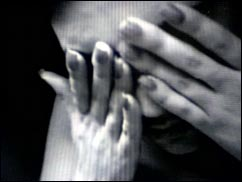 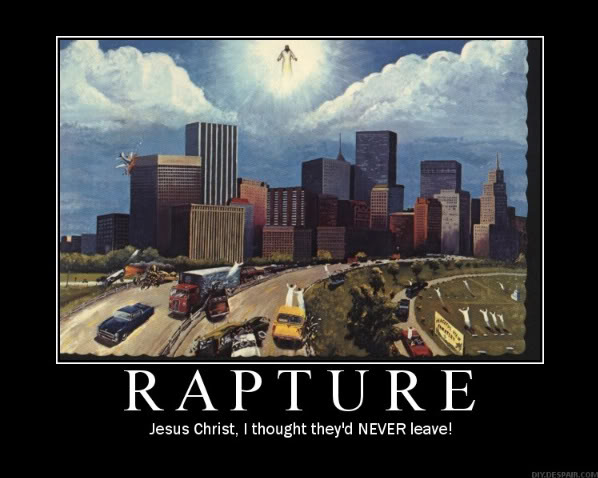 Does this mean that no lost person will be saved at the end of time? 
No! It means that the unsaved will not understand what is happening. 
 Jesus said -  “ye can not discern the signs of the times…”
 Believers “wise” will understand 
 Believers understand that Jesus is coming!
Rev. 22:20 “He which testifieth these things saith, Surely I come quickly. Amen. Even so, come, Lord Jesus.”
Signs of Christ Coming
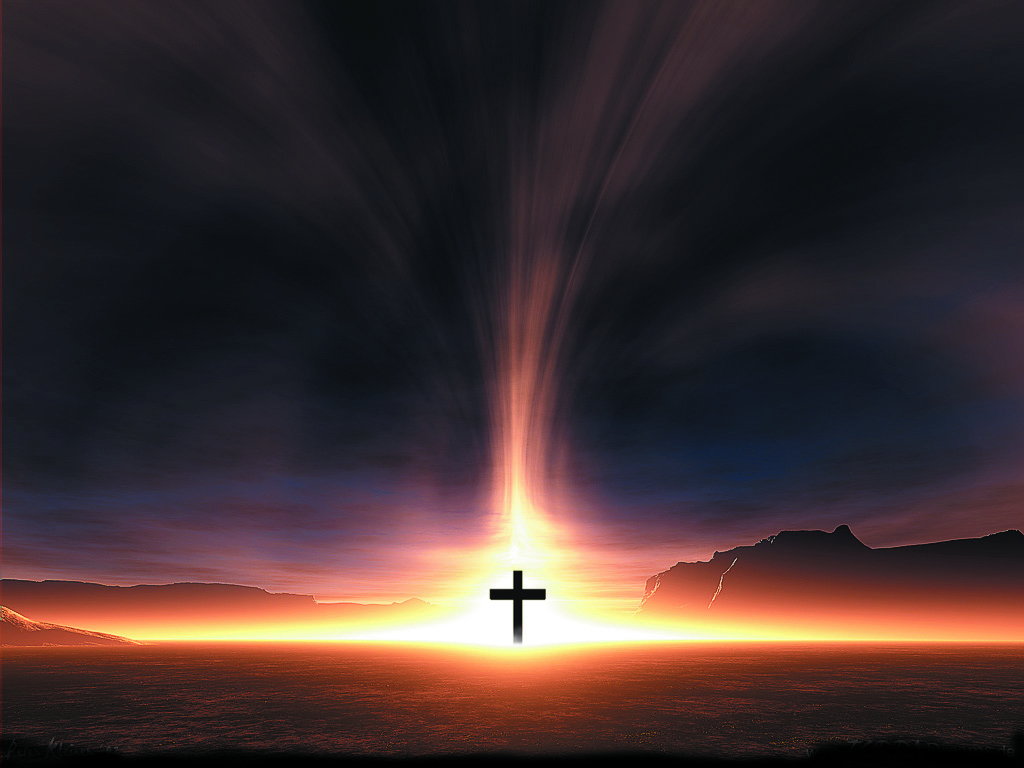 Sin and lawlessness will increase –             Matt. 24:12a 
True church will become lukewarm –          Matt. 24:12b
Great falling away from the fundamental truths of Scripture - II Thess. 2:3
Church will become contemporary, full of compromise and worldliness - Rev. 3:14-22
Rise of false religions and false religious leaders – Matt. 24:5 (Islam)
Push for a one world church (ecumenicalism) – Rev. 17 
True followers of Jesus will be mocked, hated and persecuted - Rev. 6:11
Increase of War and Terrorism – Matt. 24:6
Increase of Diseases / Natural Disasters / Famines / Pestilences / Earthquakes -        Matt. 24:7-8
Breakup of the traditional family - Luke 12:53
Domestic violence will be ramped –            Mark 13:12
Increase of immorality and the acceptance of Sodomy – “…as it was in the days of Noah.”
Men will live for the fulfillment of the desires of the flesh “eating and drinking” –             Matt. 24:38 
Big Government - Governmental control over every aspect of life, moving towards a one world government and one world dictator – Rev. 13:1-10; Dan. 2
Breakdown of moral values – II Peter 3:1-12
Rise of occultism – II Tim. 4:3-4
Scoffers – II Tim. 3:1-5
Marking of people to prevent – identify fraud and thief, protect borders, control Terrorism – People will not be able to buy or sell without the mark – Rev. 14:9
Cashless society (one world currency) –       Rev. 13:17
Gospel will be preached in all the world – Matt. 24:14
Luke 21:31 “So likewise ye, when ye see these things come to pass, know ye that the kingdom of God is nigh at hand.”
Matt. 24:33 “So likewise ye, when ye shall see all these things, know that it is near, even at the door.”
Heb. 10:25 “Not forsaking the assembling of ourselves together, as the manner of some is; but exhorting one another: and so much the more, as ye see the day approaching.” 
Luke 21:28 “And when these things begin to come to pass, then look up, and lift up your heads; for your redemption draweth nigh.”
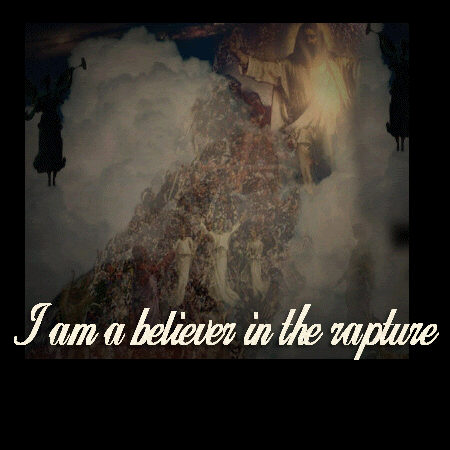 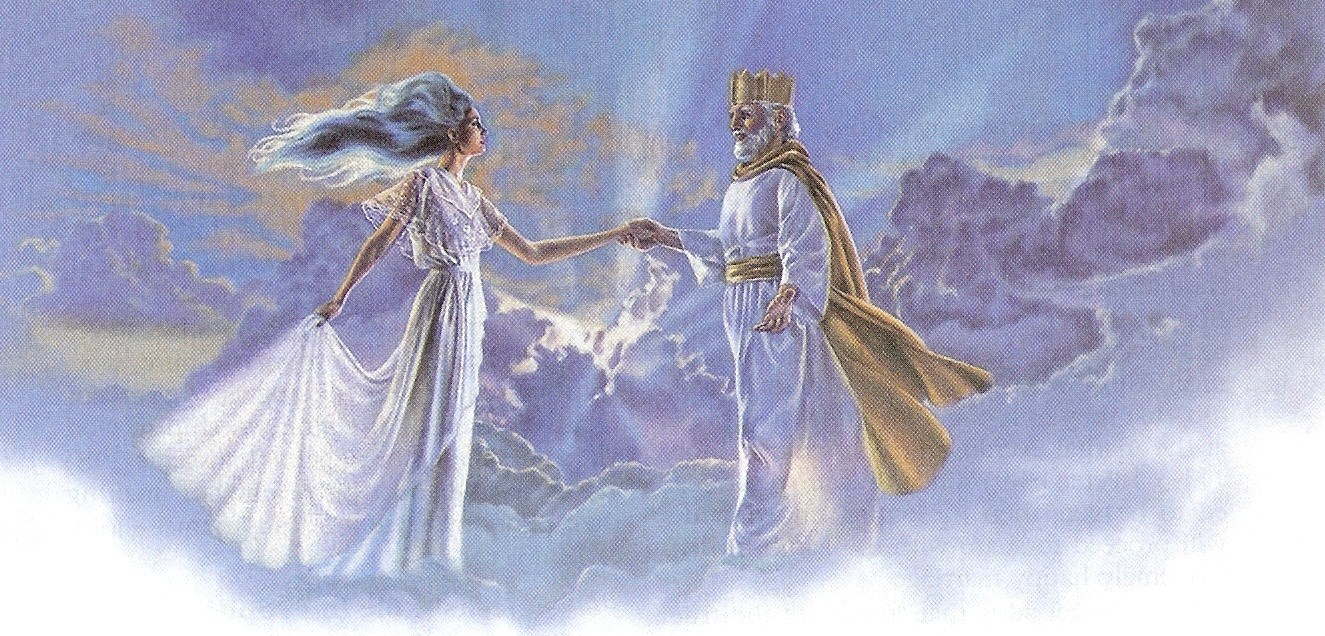 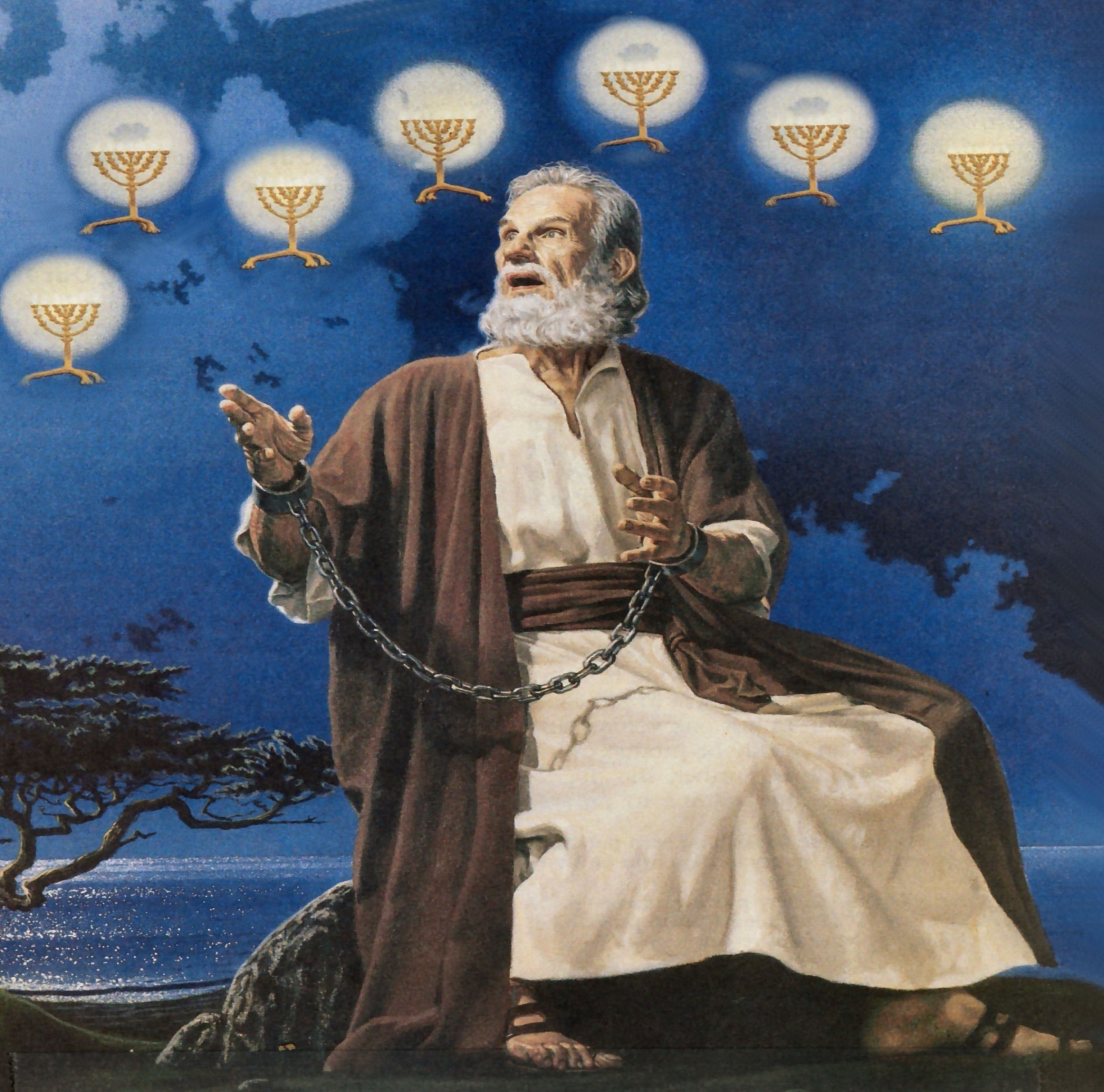 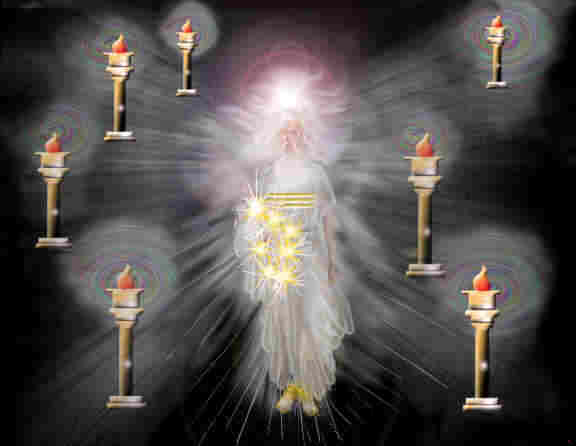 Signs of Christ return(Church age)
Ephesus – Fundamental - A.D. 30-100
 Smyrna – Persecuted – A.D. 100-312
 Pergamum – Worldly – A.D. 312-606
 Thyatira – Pagan – A.D. 606-1520 (Dark Ages)
 Sardis – Spiritual Dead – A.D. 1520-1750
 Philadelphia – Revival – A.D. 1750-1900
 Laodicea – Apathy – A.D. 1900-Rapture
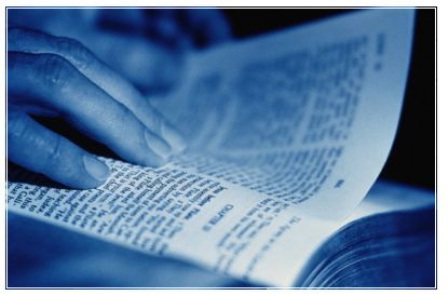 “And there shall be a time of trouble, such as never was since there was a nation even to that same time.” (Daniel 12:1)
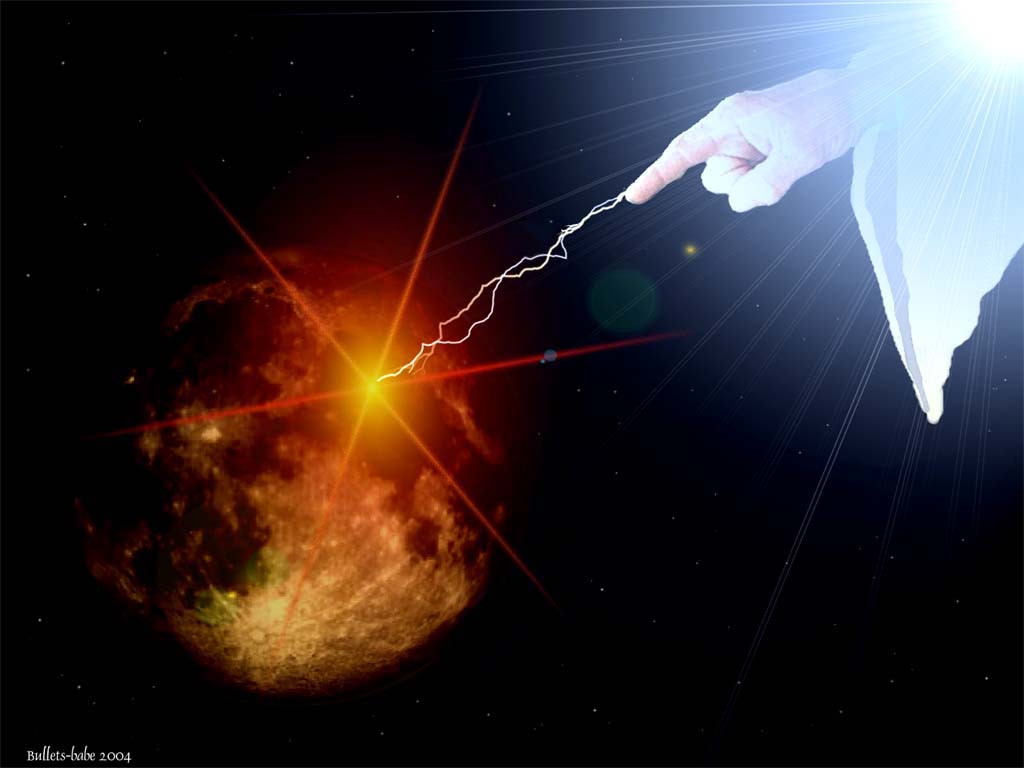 John 3:36 “He that believeth on the Son hath everlasting life: and he that believeth not the Son shall not see life; but the wrath of God abideth on him.”
Rom. 1:18 “For the wrath of God is revealed from heaven against all ungodliness and unrighteousness of men, who hold the truth in unrighteousness.”
Rev. 1:18 “For the wrath of God is revealed from heaven against all ungodliness and unrighteousness of men, who hold the truth in unrighteousness.”
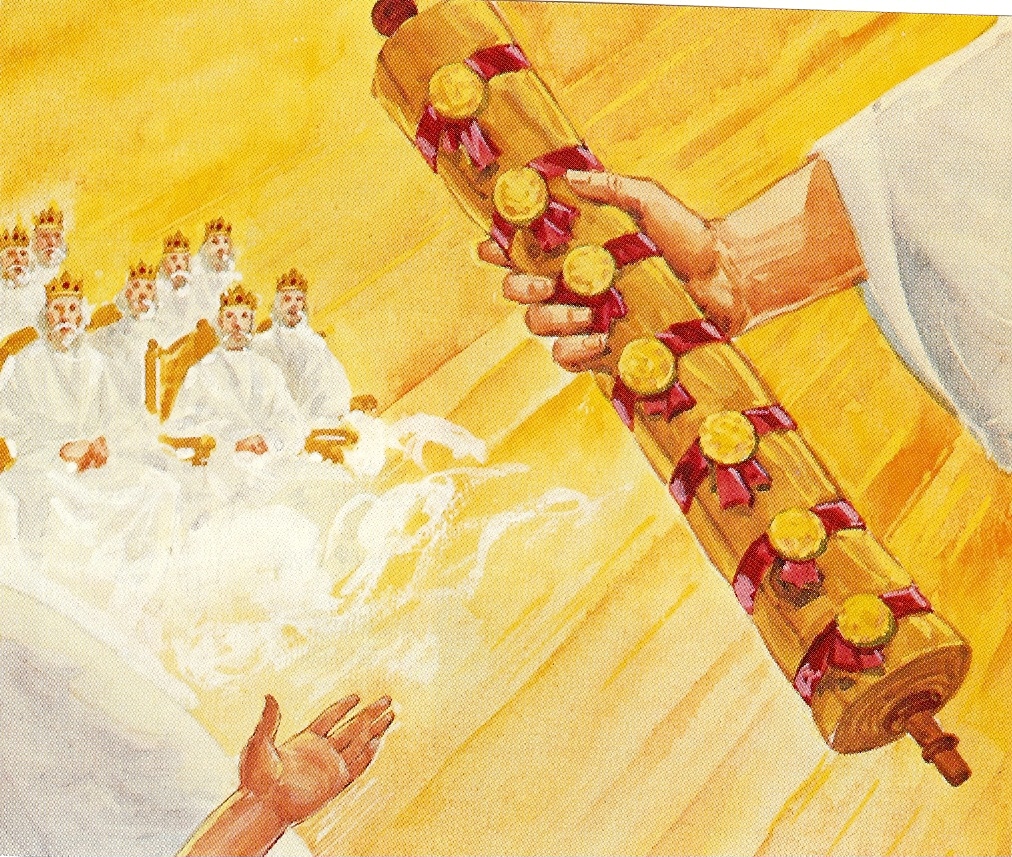 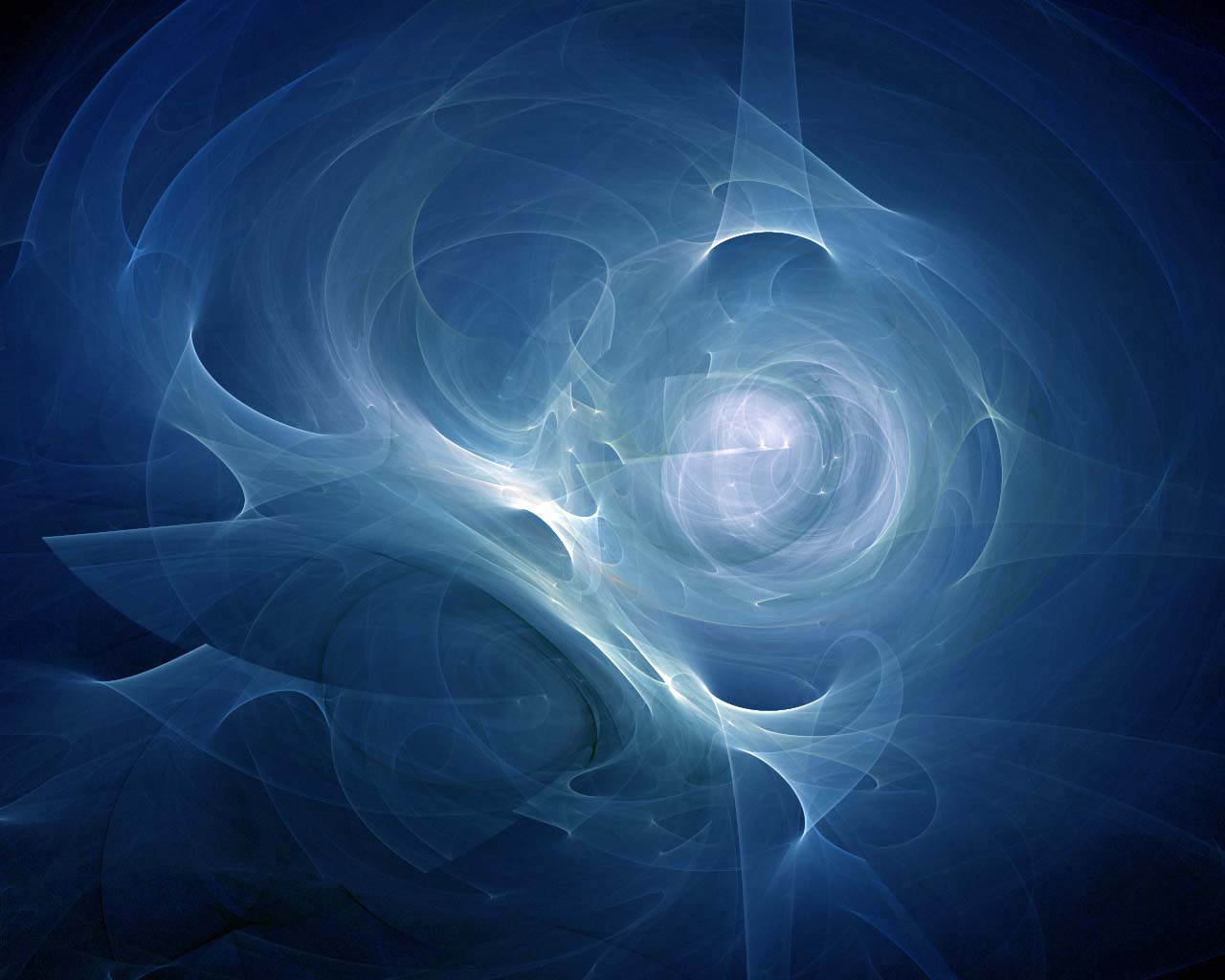 Revelation 6:4-17Seal Judgments
Peace taken from the earth
Global war
Weapons of mass destruction
Famine 
 ¼ of the worlds population dies
Christians will be slain for their faith
Earthquakes, sun darkened, stars fall
Mountains and islands will be moved
Panic and terror will be universal
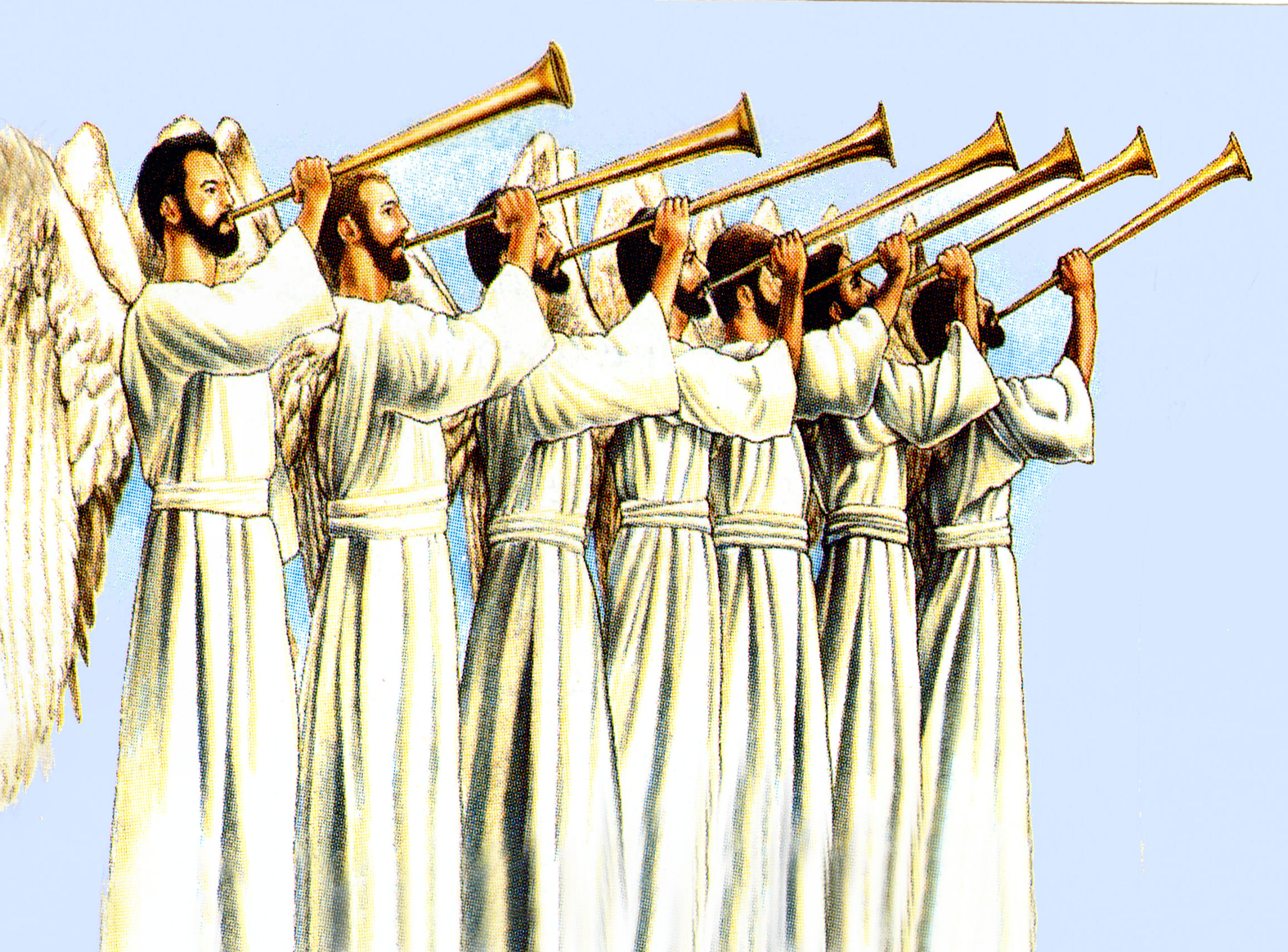 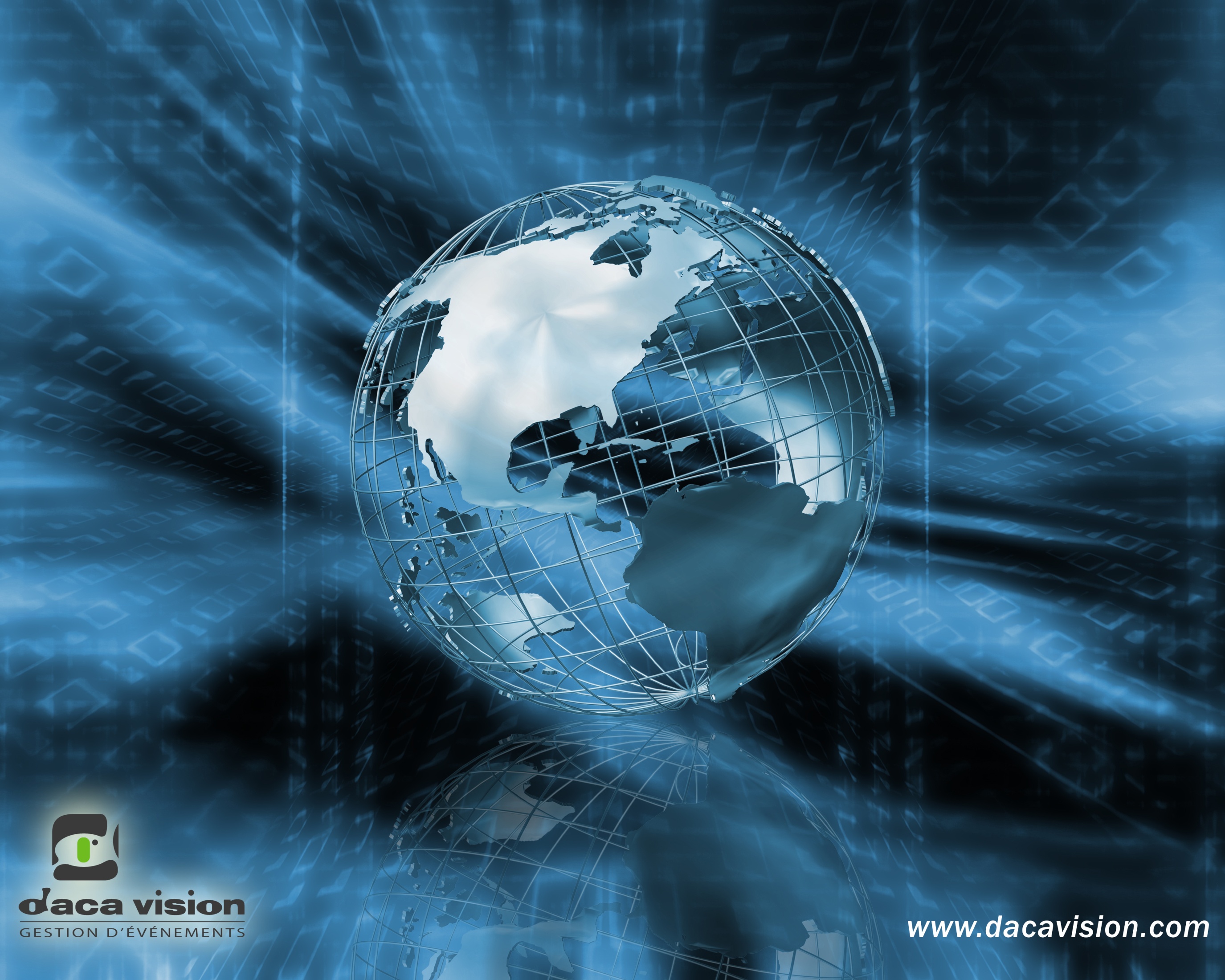 Trumpet JudgmentsRevelation 8:7-11:19
Hail and fire mingled with blood 
1/3 in the sea is destroyed – fish, ships, crews
Many die from poisoned water
Sun smitten, affecting light and temperatures
Demonic creatures sting men
1/3 of the world’s population dies
Earthquakes and great hail
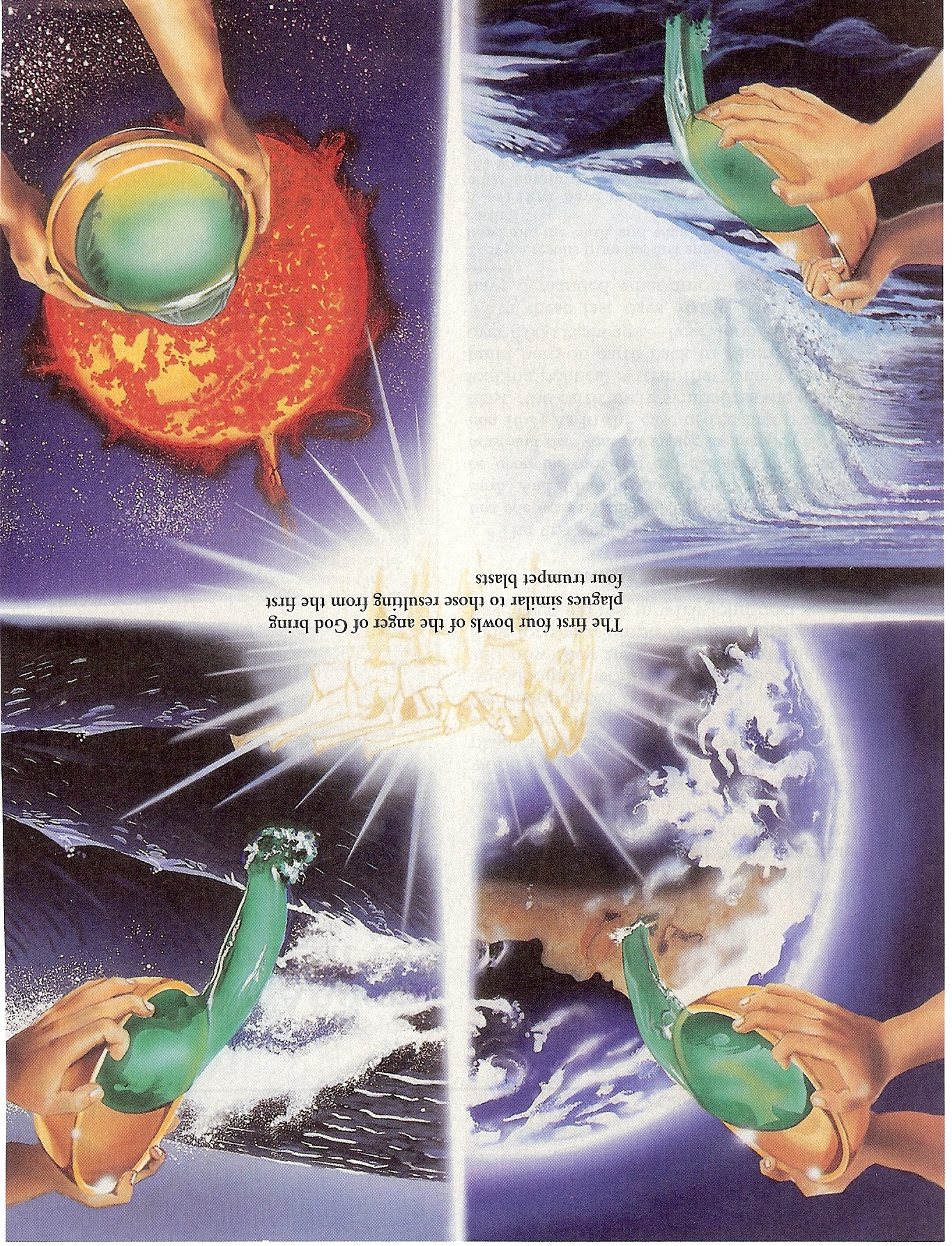 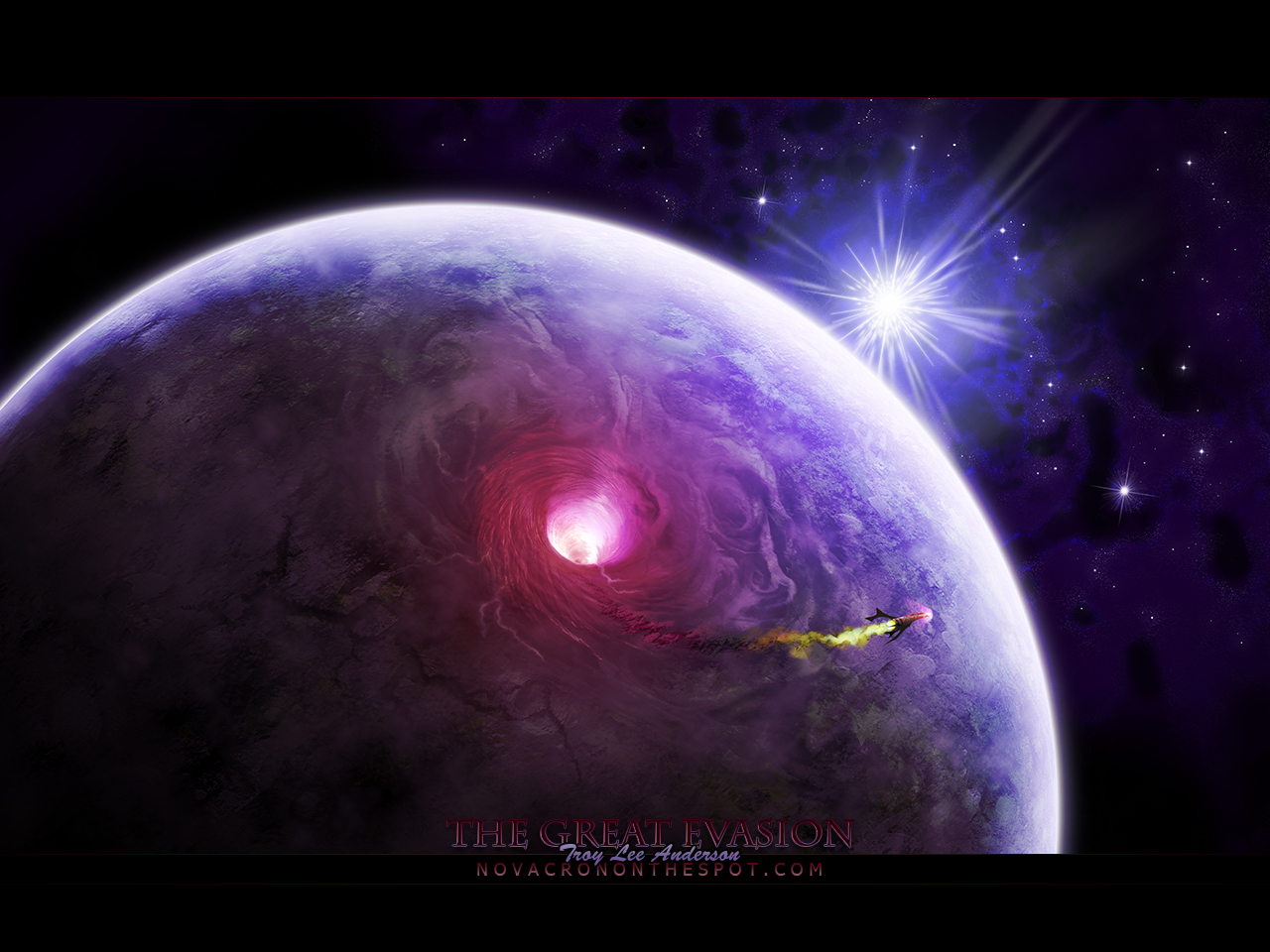 Bowl JudgmentsRevelation 16:2-21
Malignant sores plague all unsaved
Sea becomes blood, every thing in the sea dies
Only blood to drink from rivers and springs
Men scorched by the heat of the sun
Men gnaw tongues because of the pain of sores
World prepares for the “Battle of Armageddon”
Greatest earthquake since of all time
Every island and mountain will disappear
Hailstones 100 pounds fall from heaven
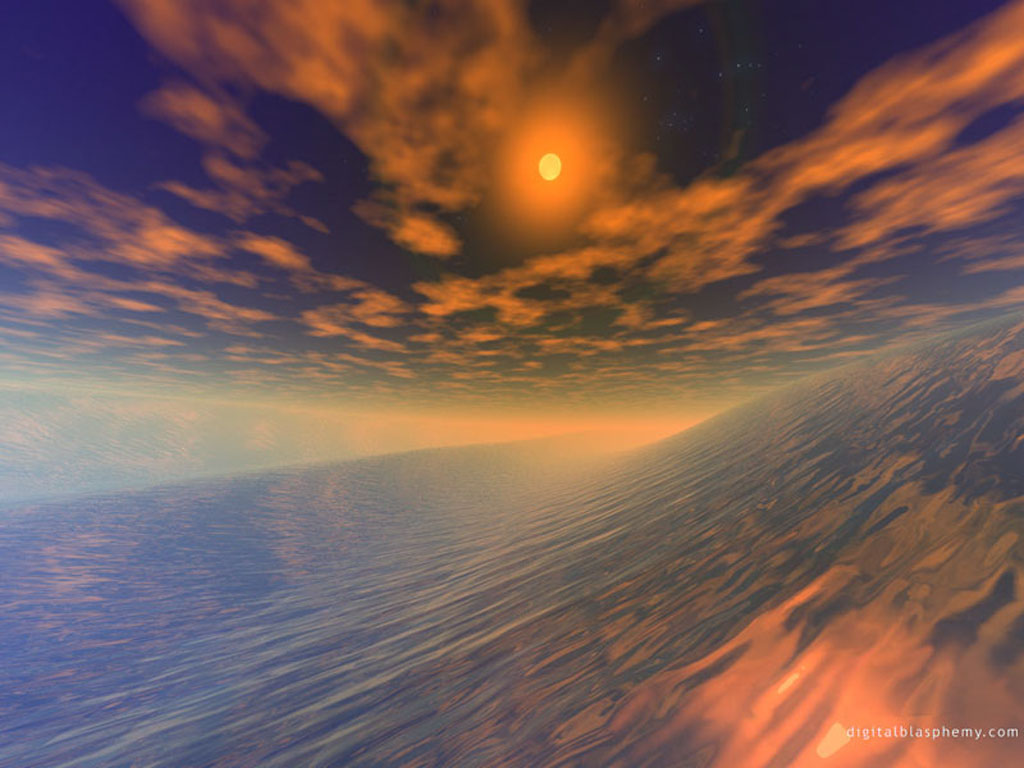 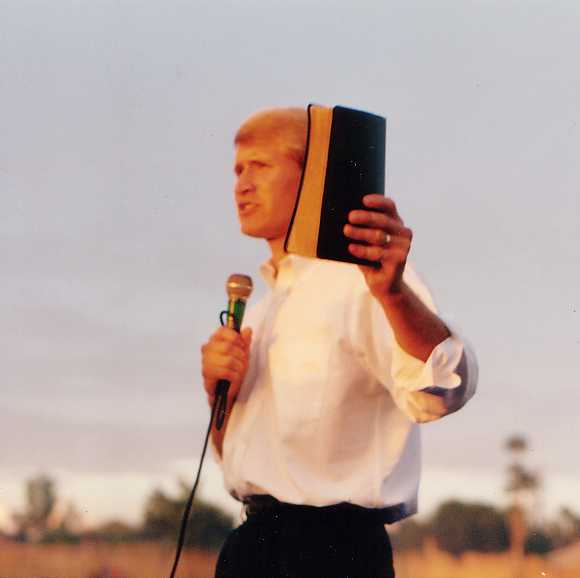 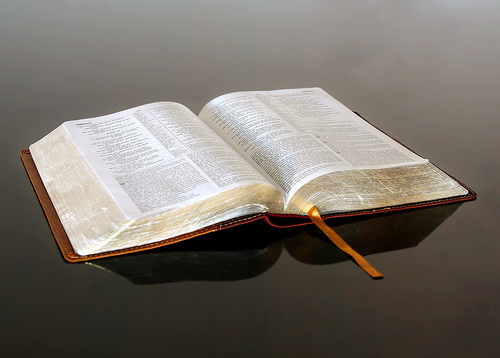 “Occupy till I come.”(Luke 19:13)
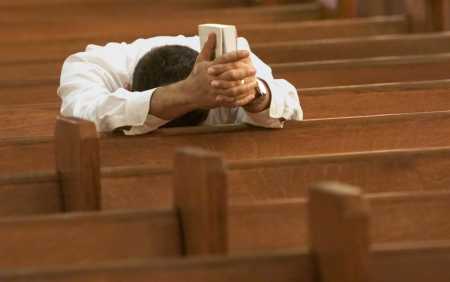 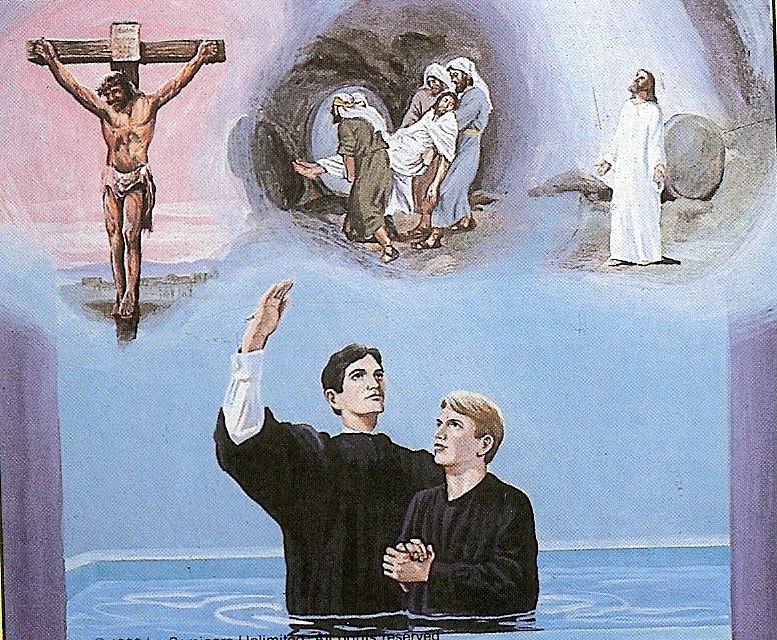 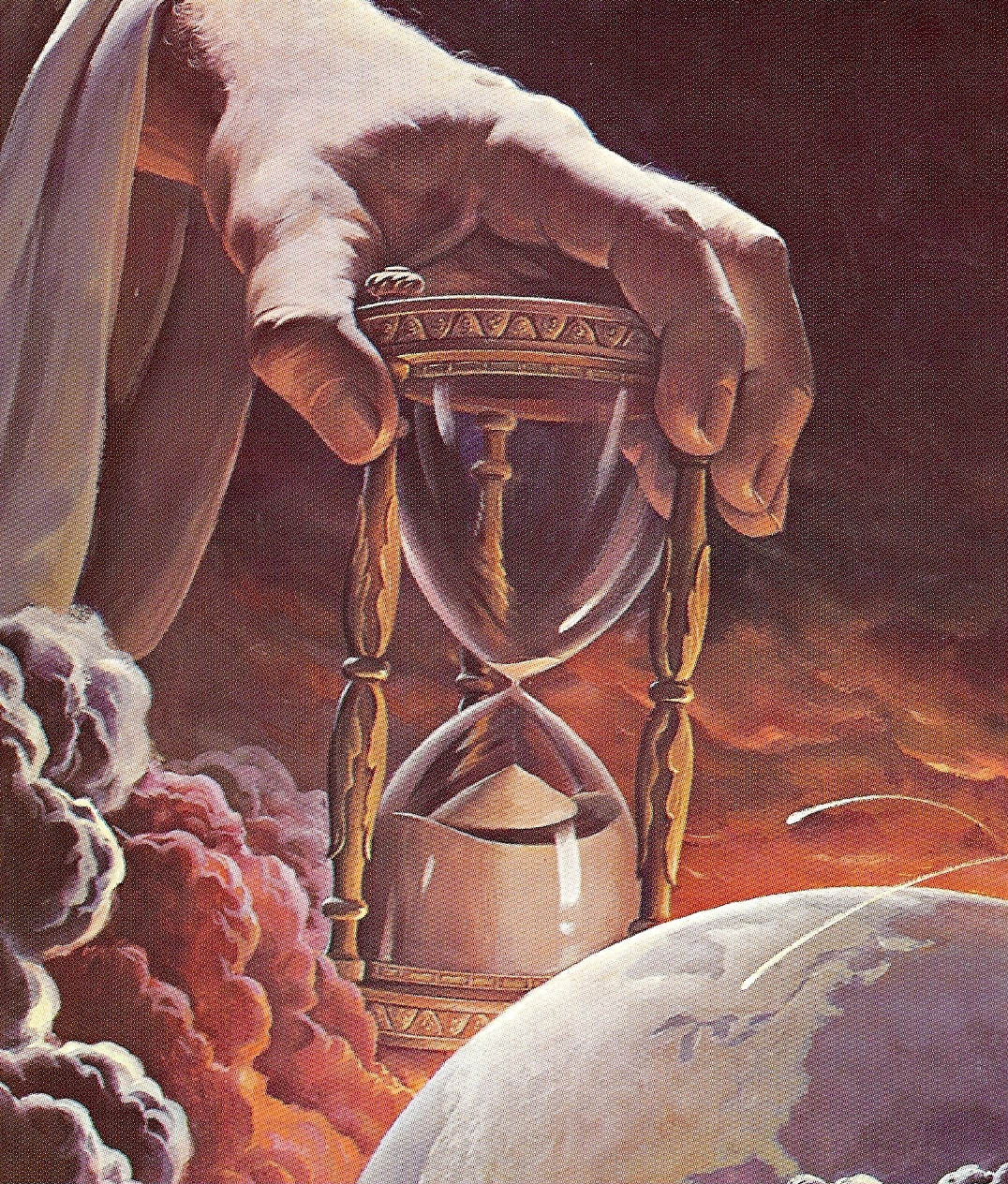 “Blessed is he that readeth, and they that hear the words of this prophecy, and keep those things which are written therein: for the time is at hand.” (Revelation 1:3)
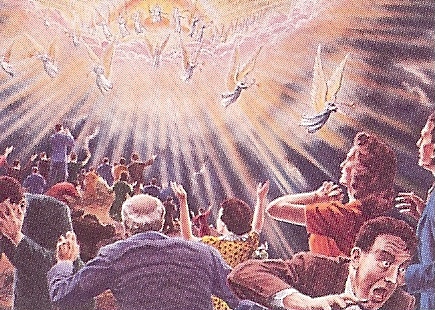 “Behold, he cometh with clouds; and every eye shall see him, and they also which pierced him: and all kindreds of the earth shall wail because of him. Even so, Amen.”(Revelation 1:7)
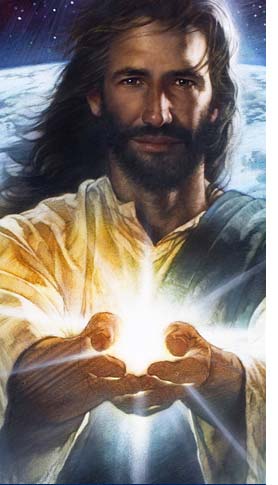 “How shall we escape, if we neglect so great salvation?” 
(Heb. 2:3)
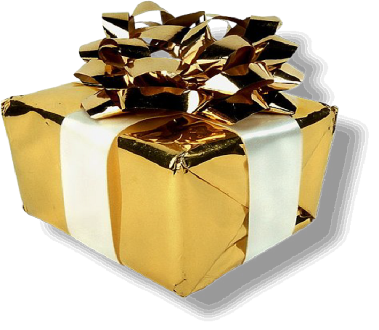 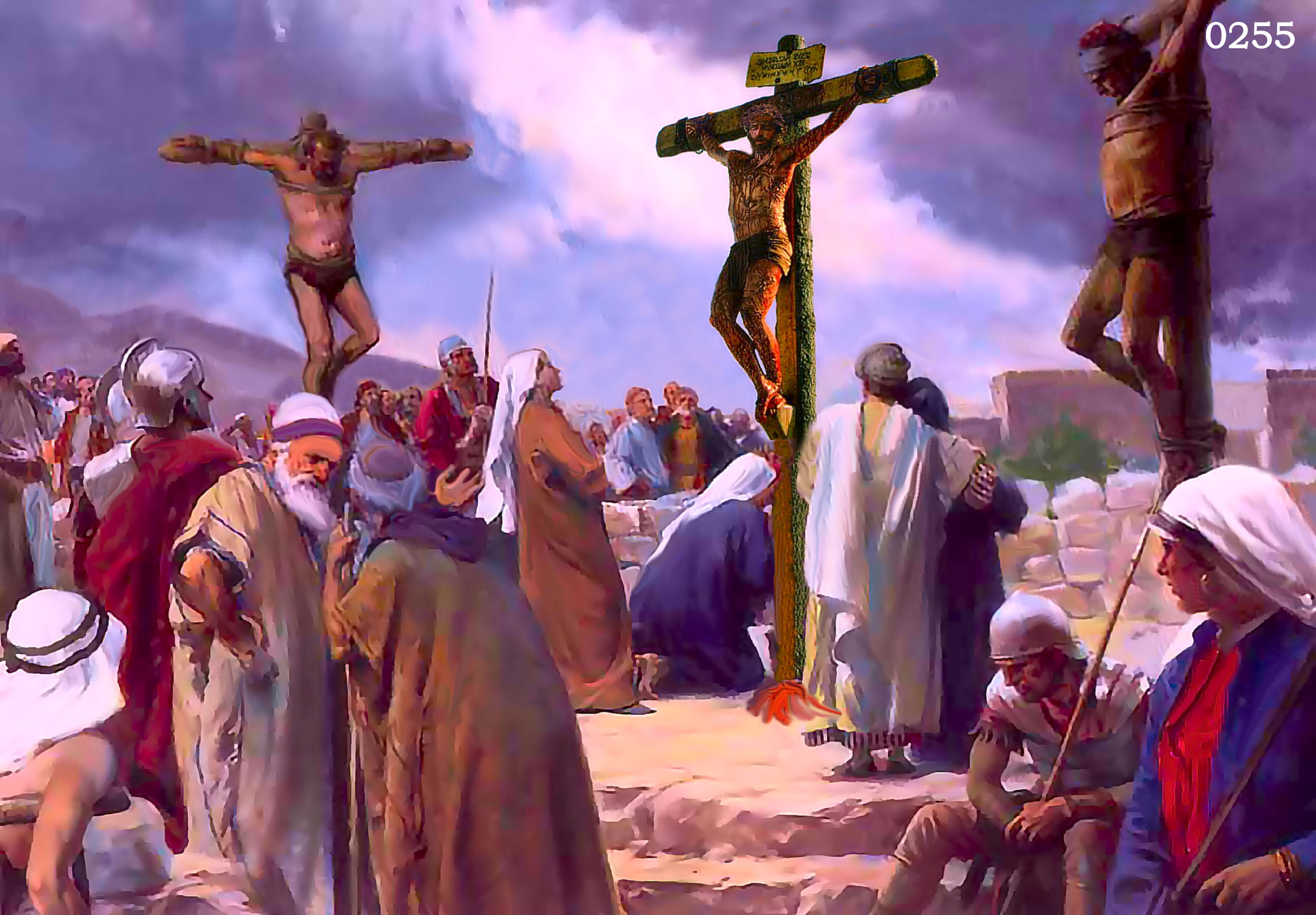 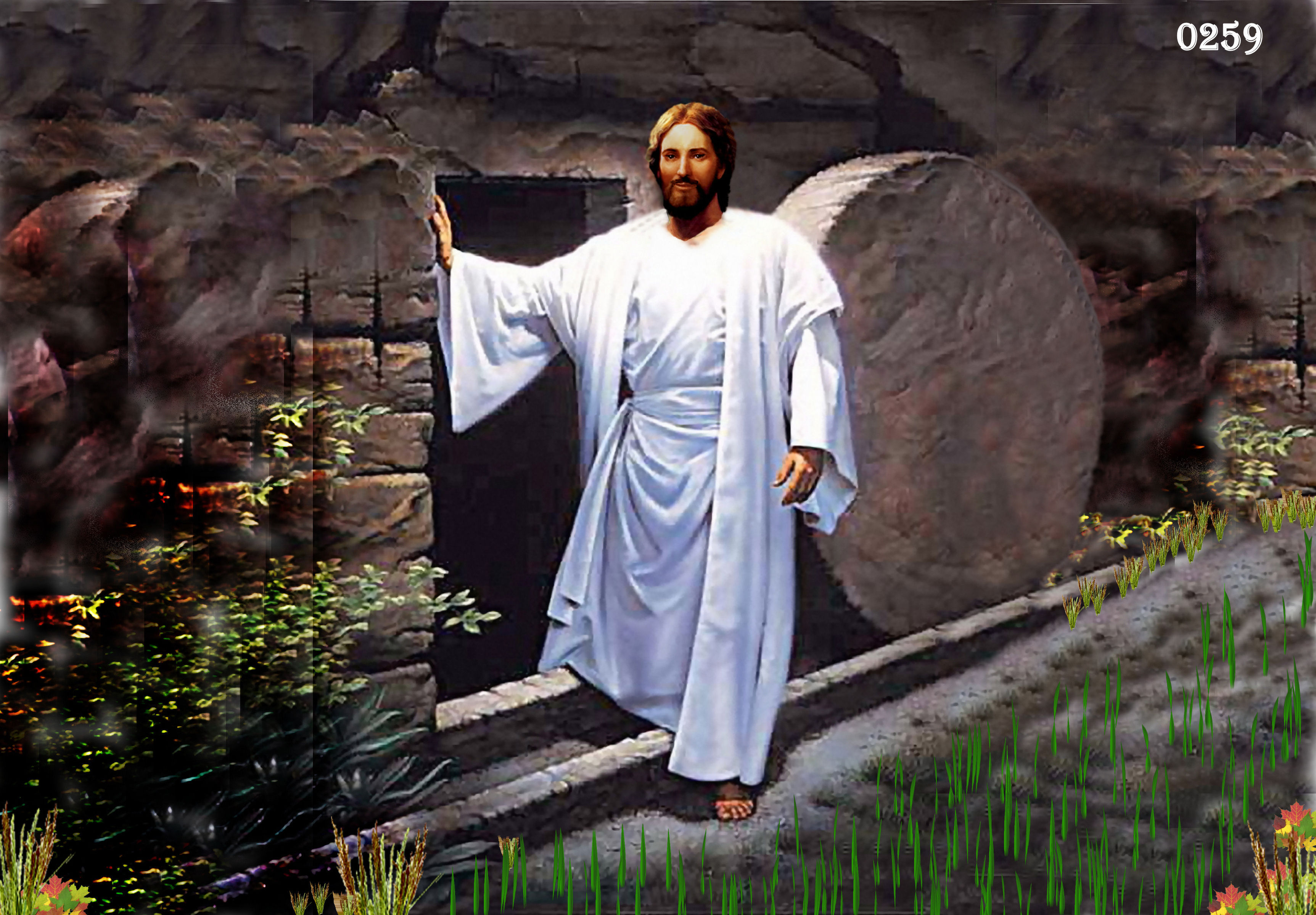 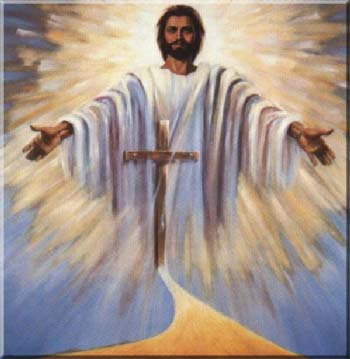 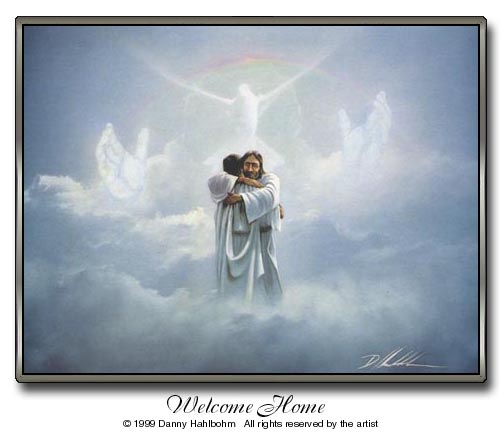 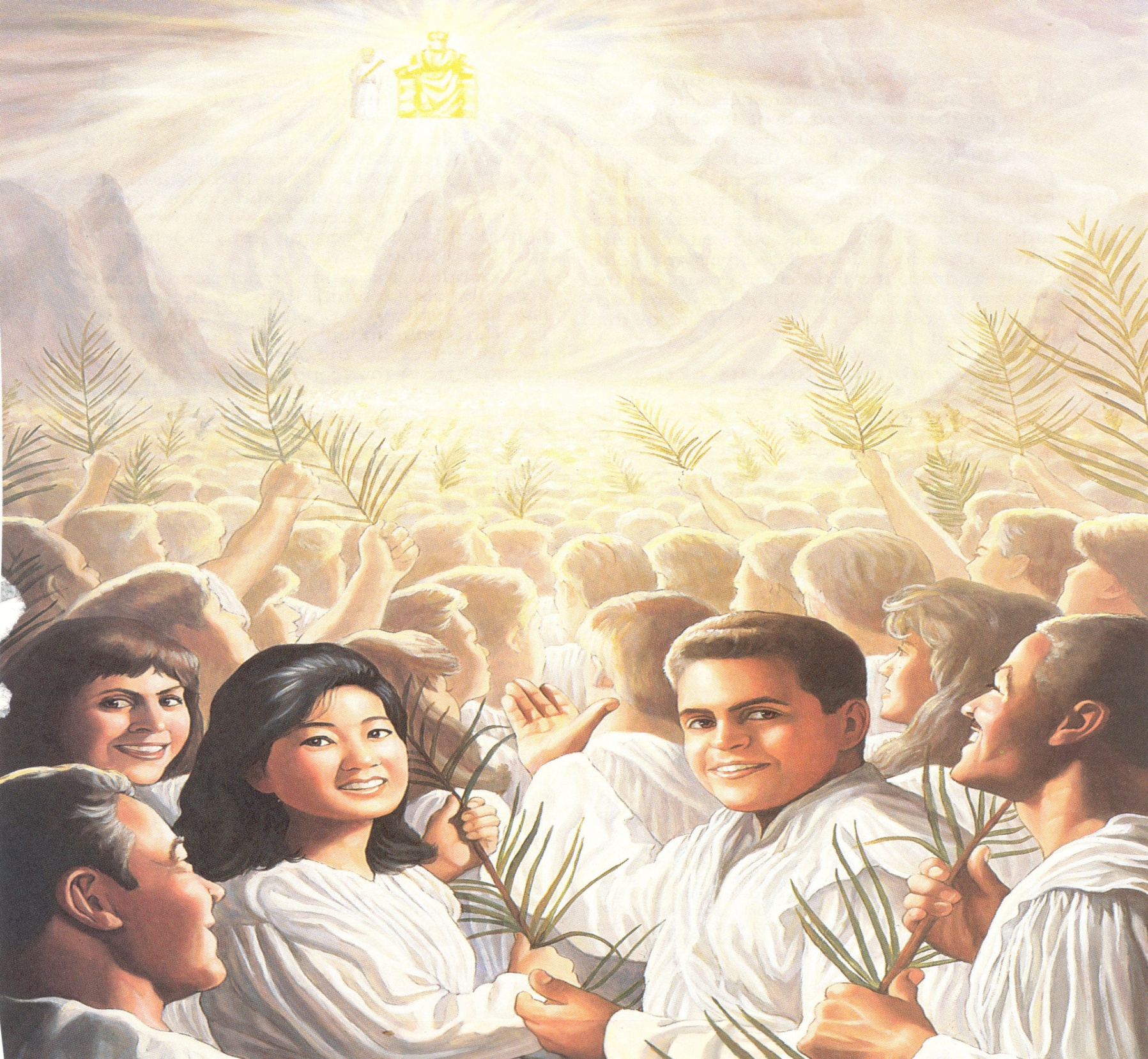 “To be absent from the body, and to be present with the Lord” (I Cor. 5:8)
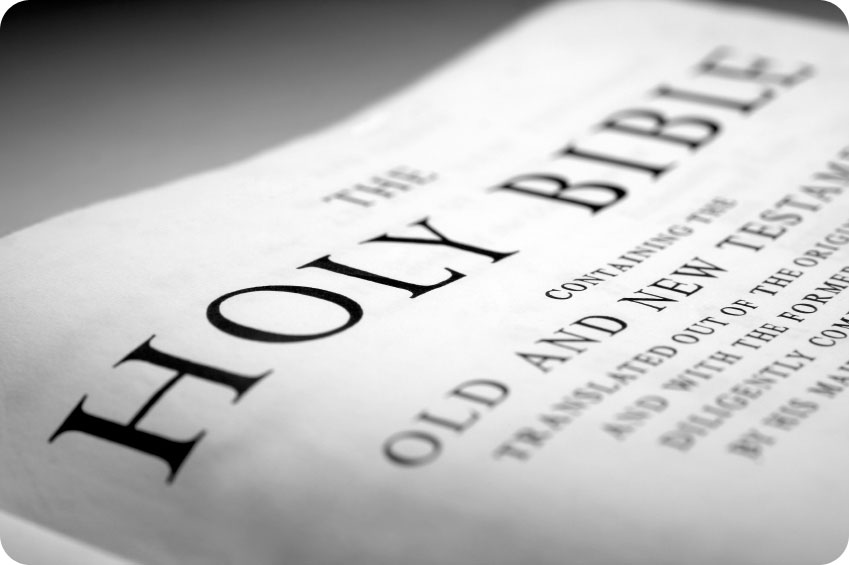 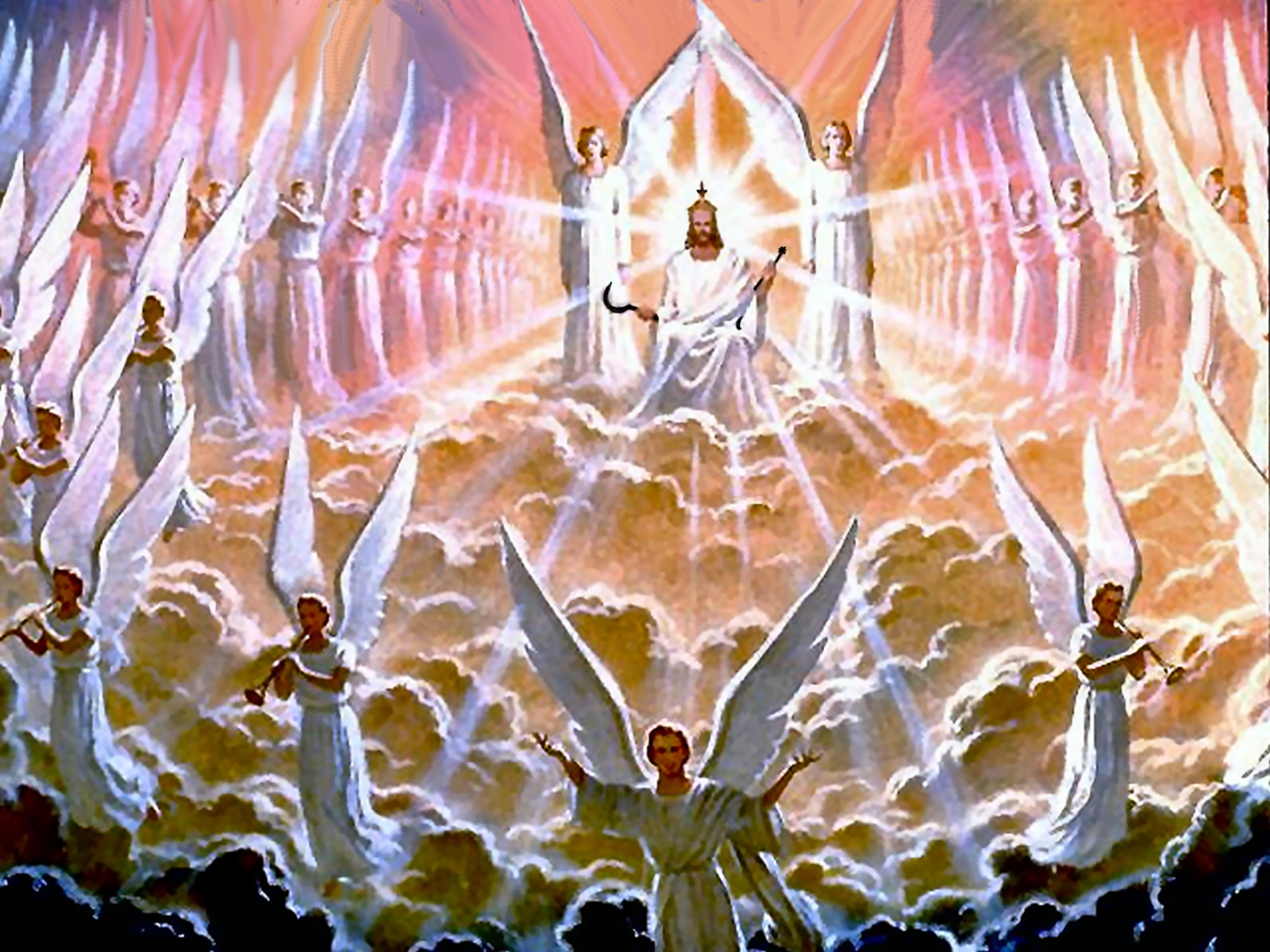 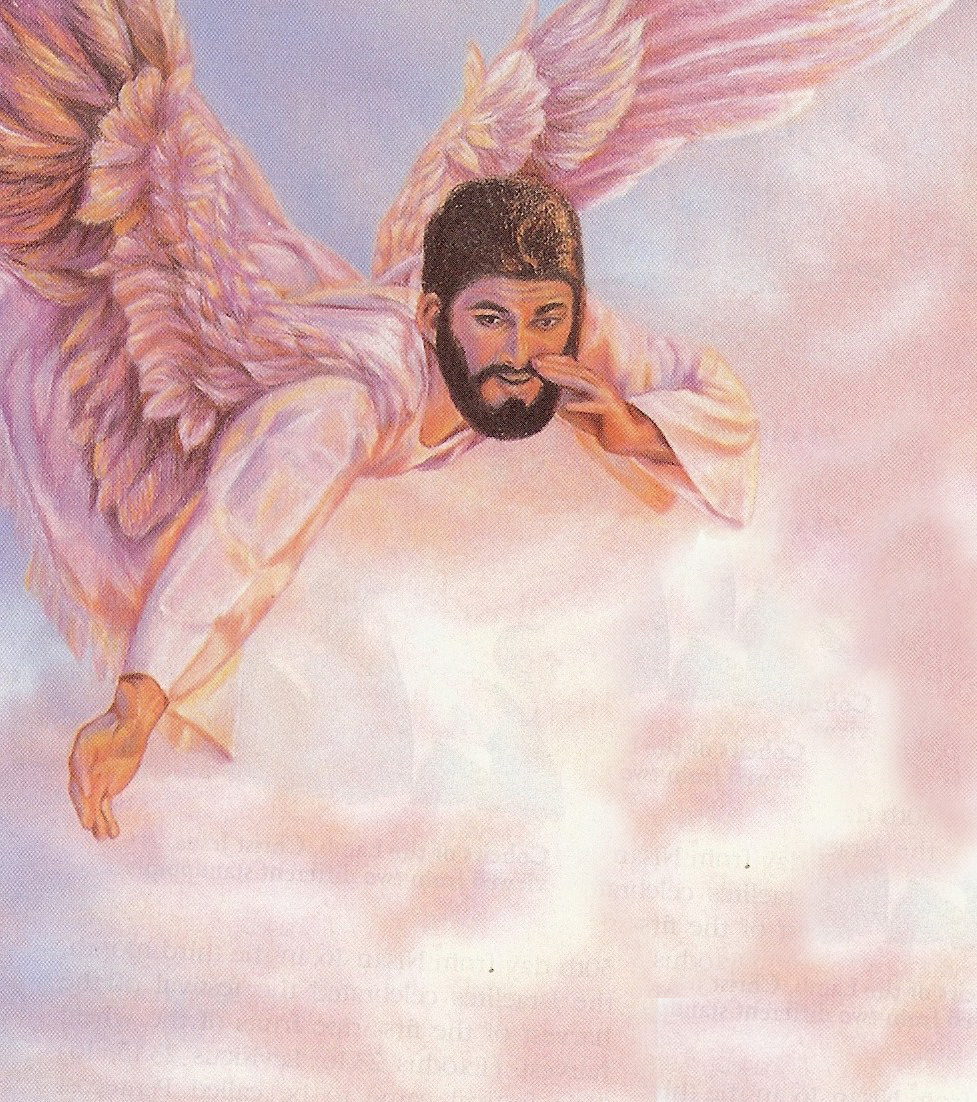 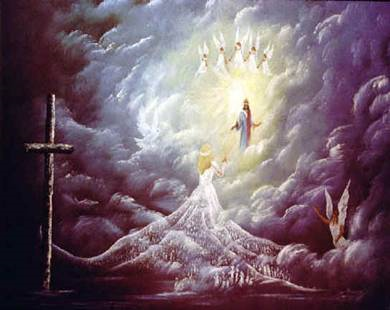 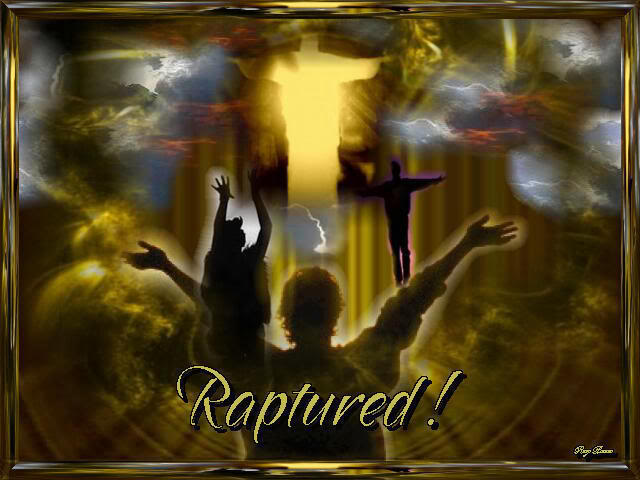 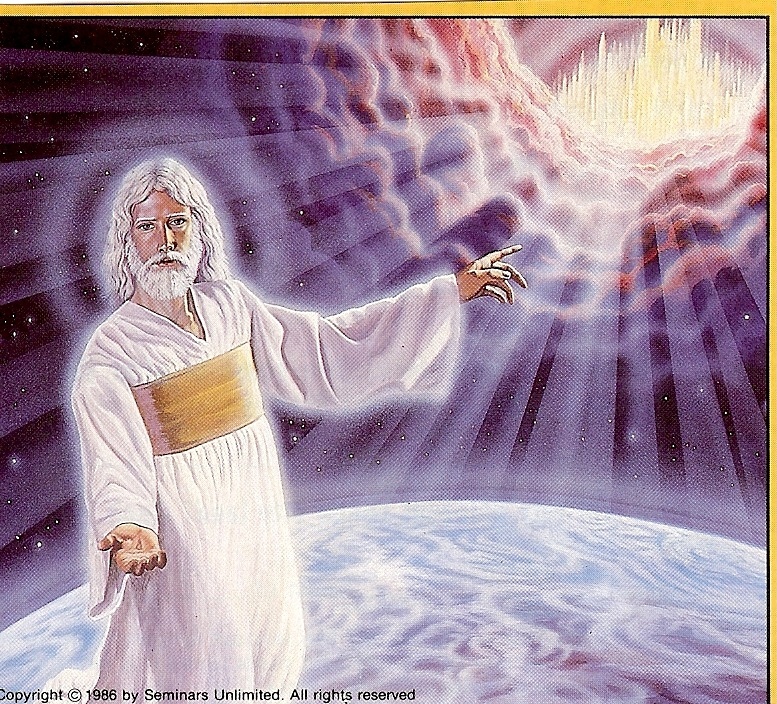 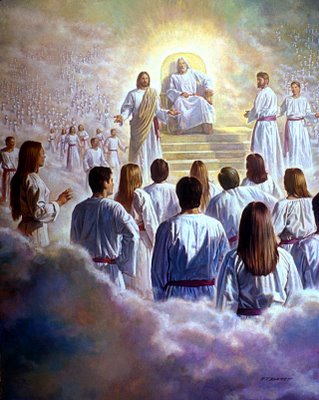 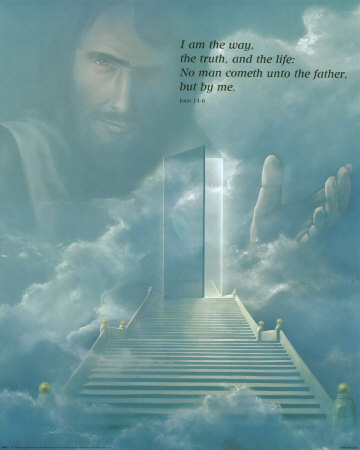 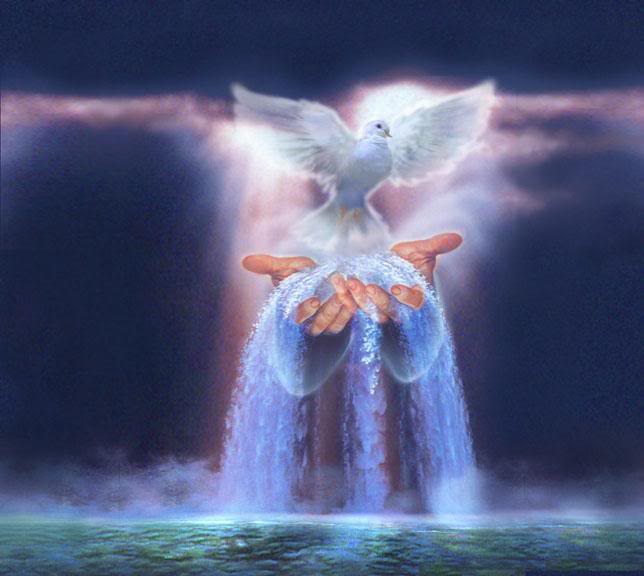 “And whosoever will, let him take of the water of life freely.” (Rev. 22:17)
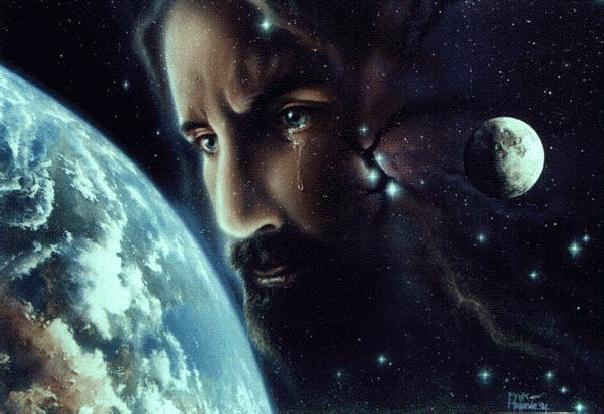